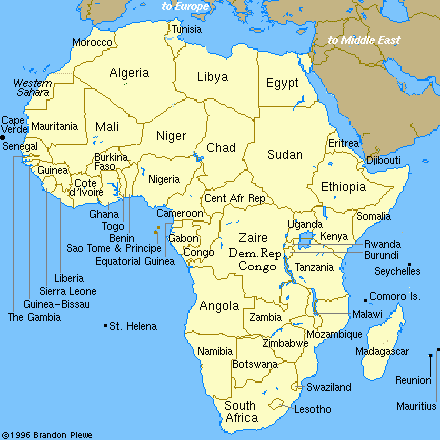 Einmal quer durch Afrika
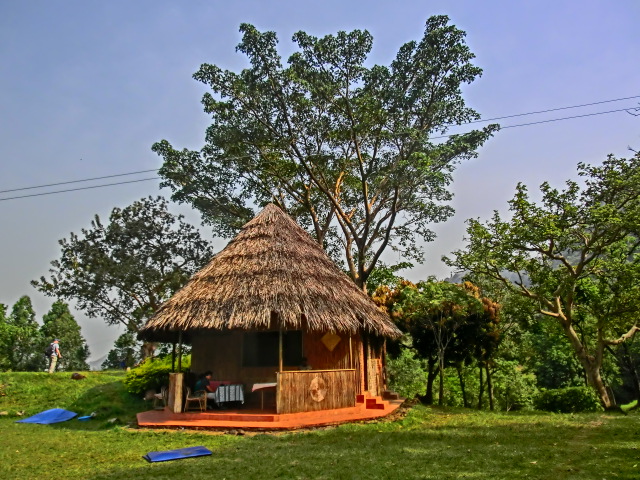 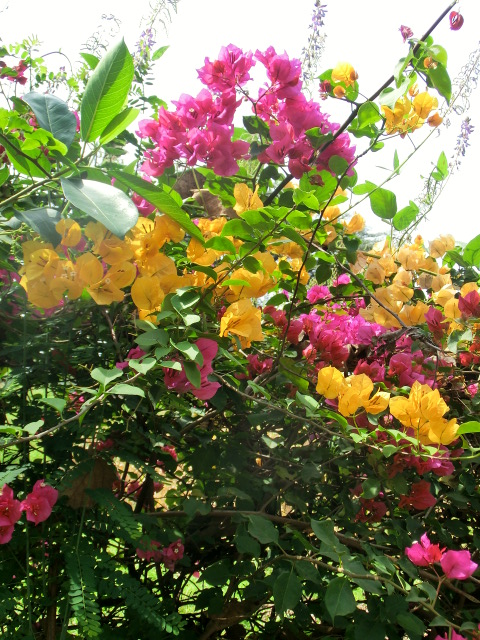 Afrika: 55 Länder, 1,3 Mio Menschen, 22 % der Fläche der Erde
Quelle Karte:  https://www.gstatic.com/kpui/social/gplus_32x32.png
Herzlich willkommen in Afrika- Uganda!!
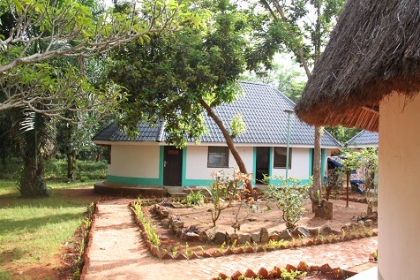 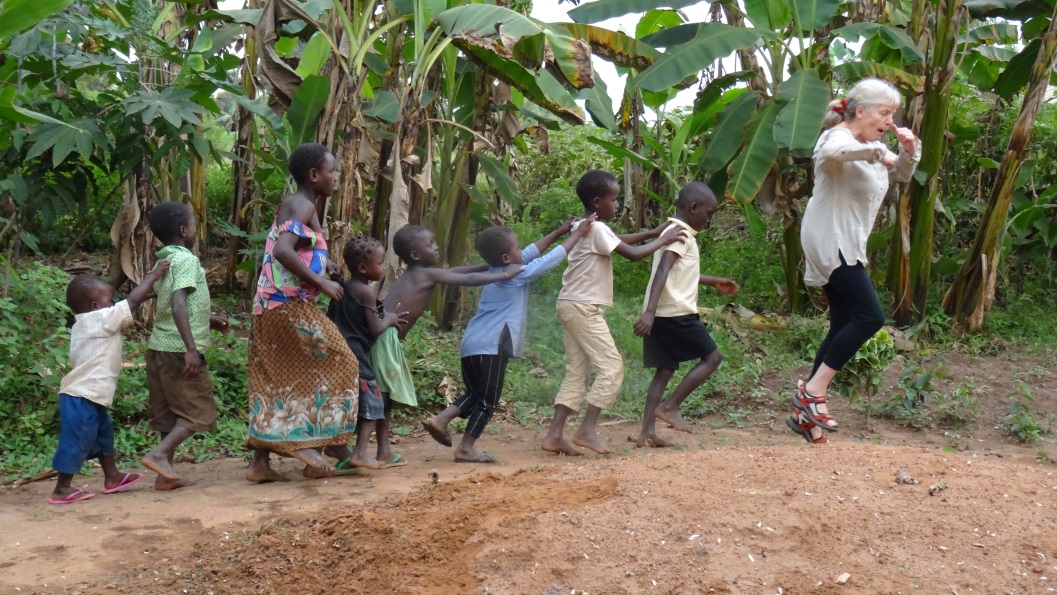 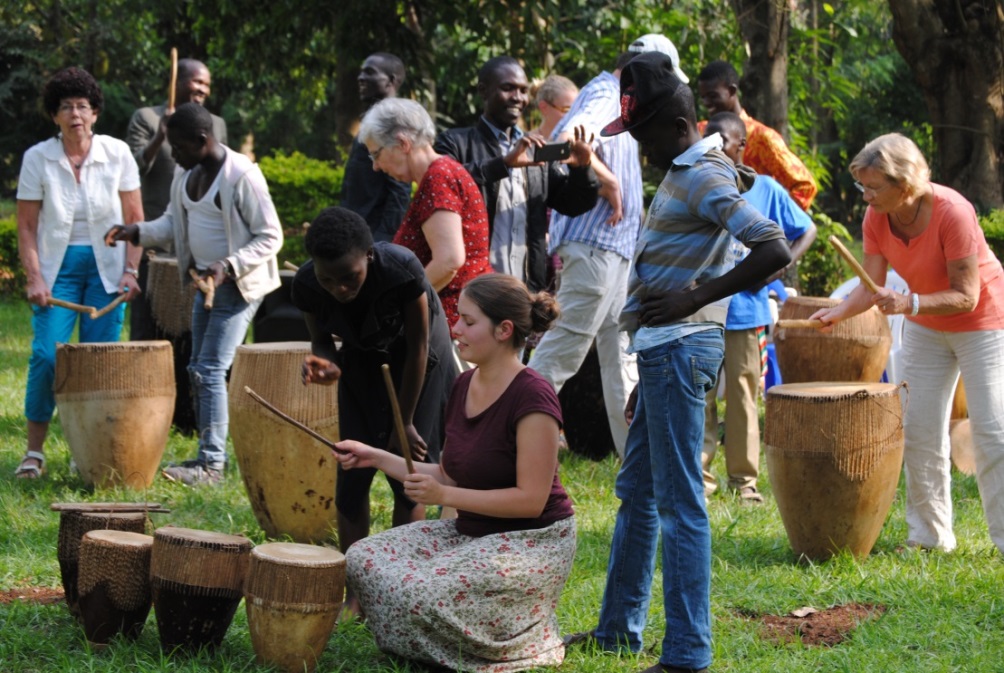 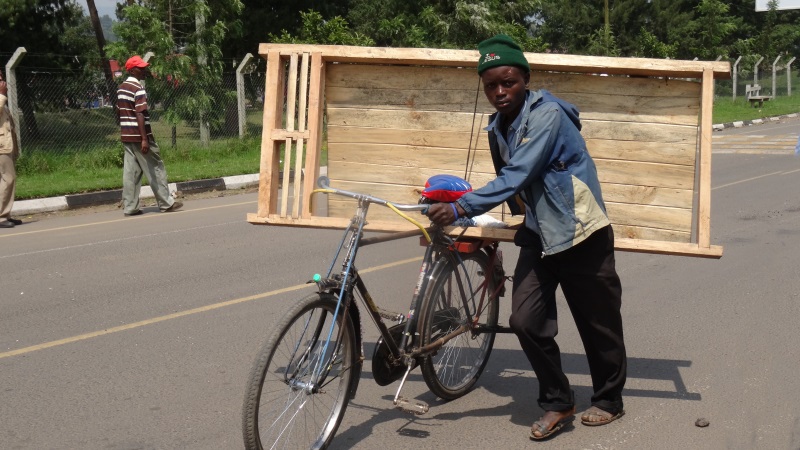 www.tukolere-wamu.de
www.tugende.org
Transport in Uganda
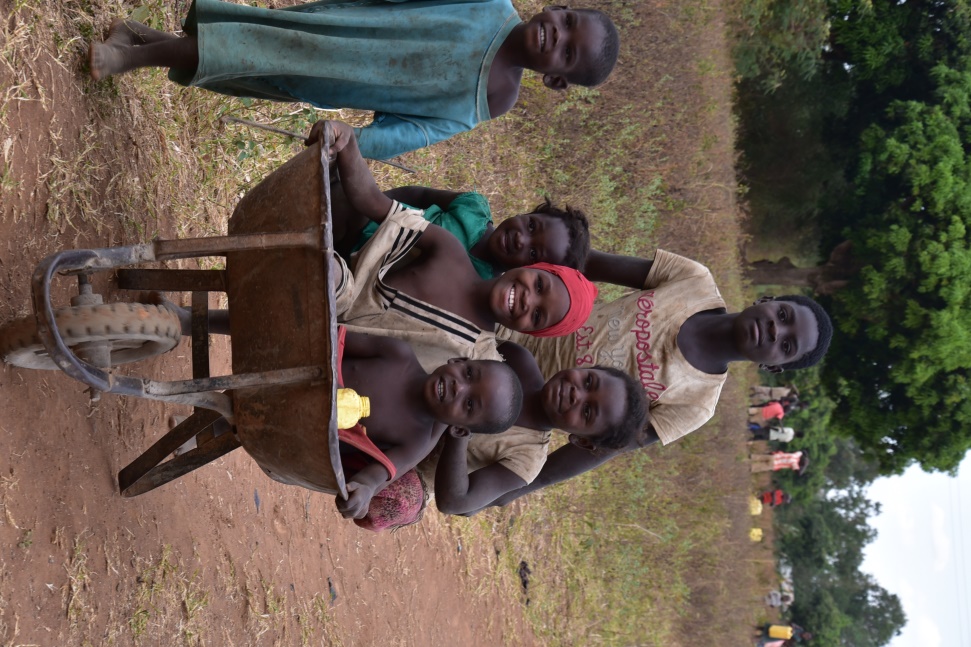 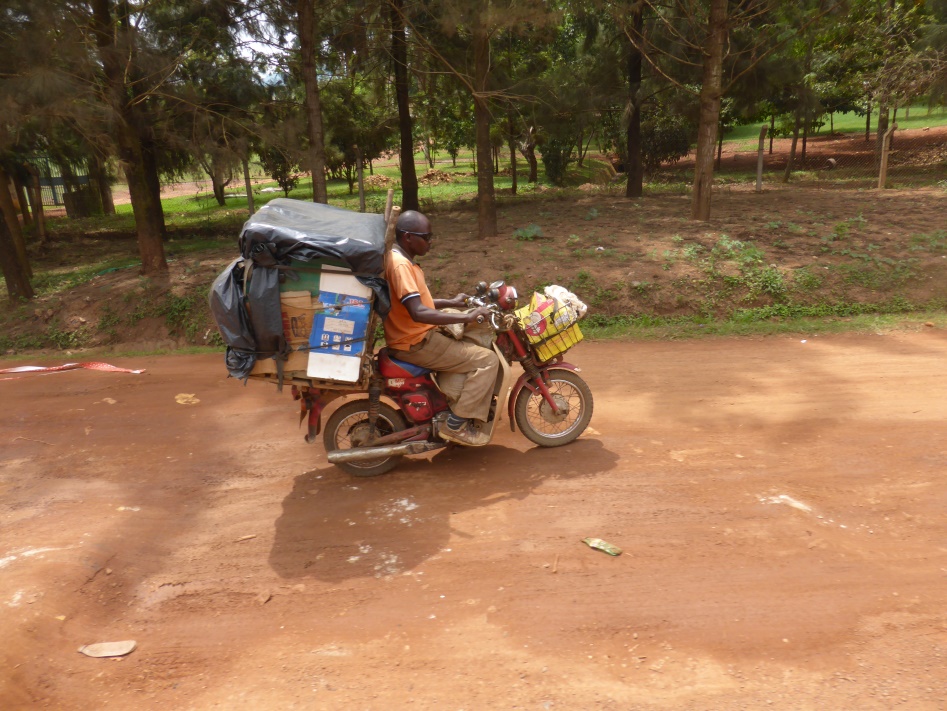 Durchschnittsalter n Uganda: 15,8 Jahre
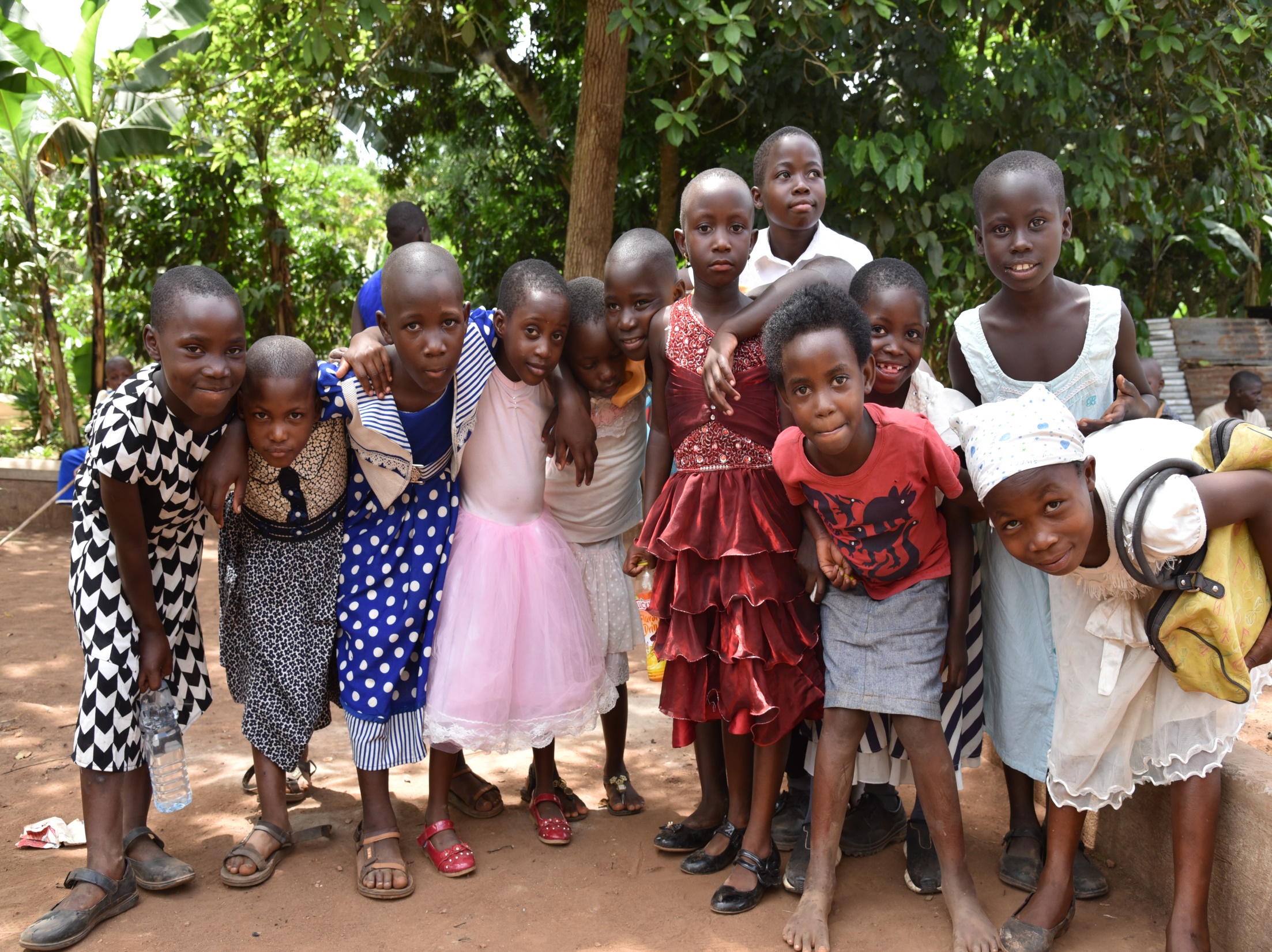 Besuch bei unseren Verwandten im Bergregenwald
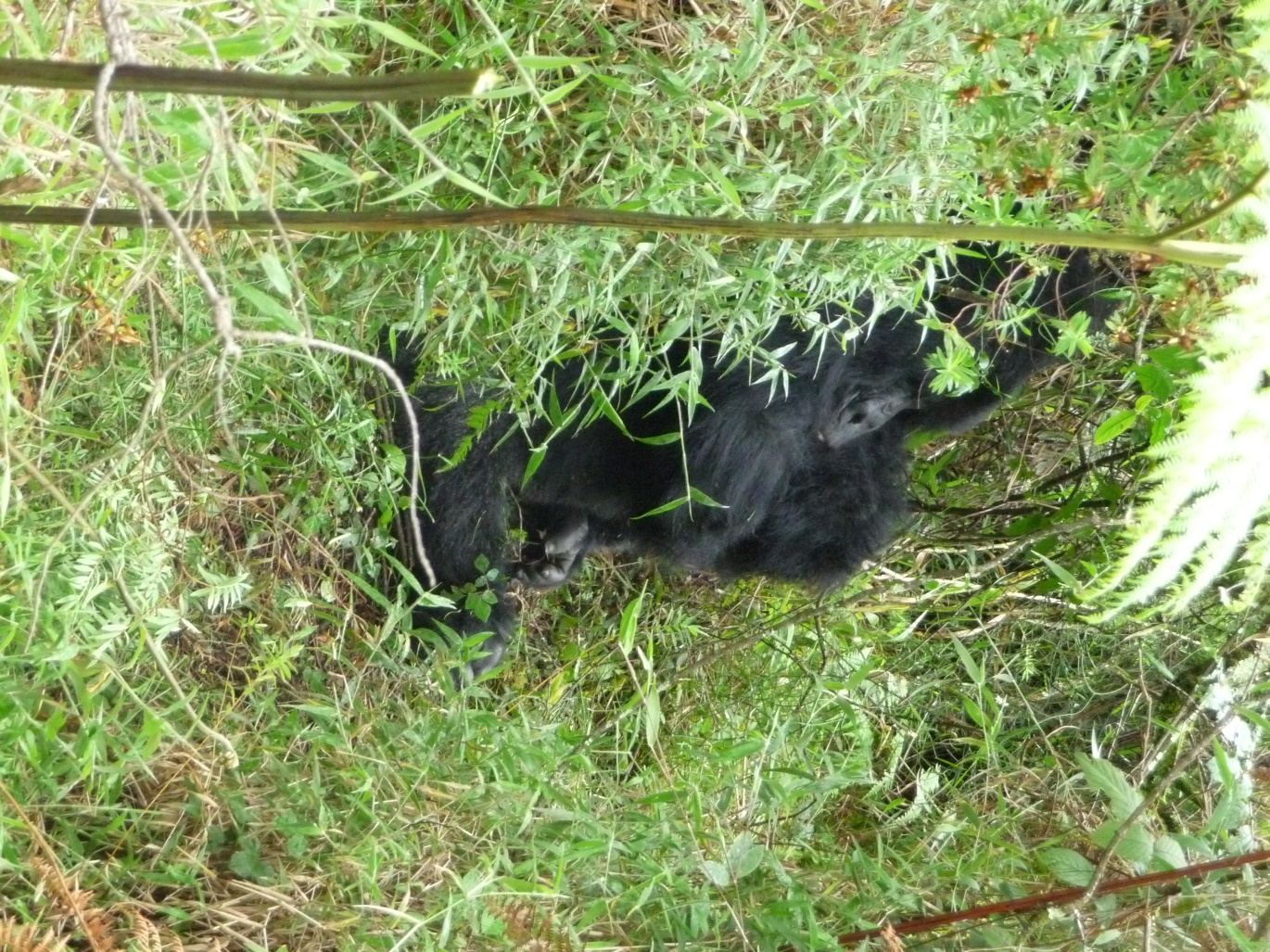 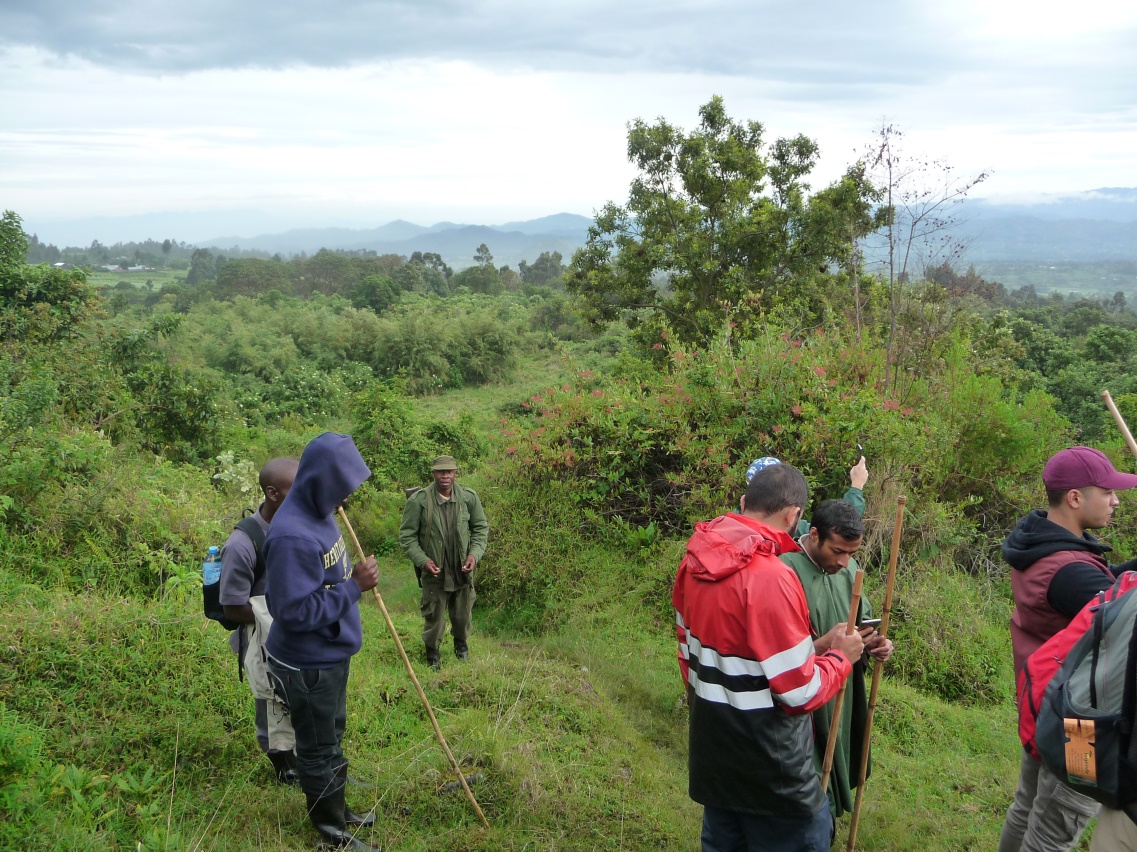 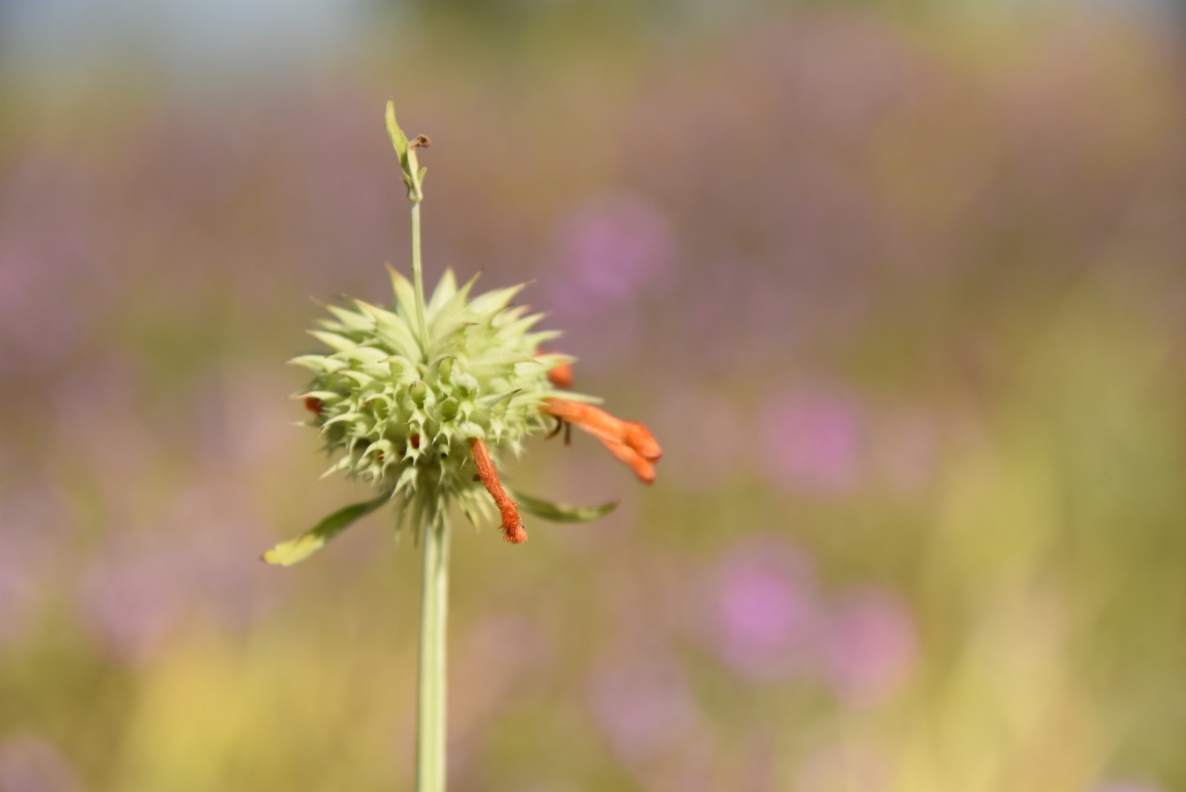 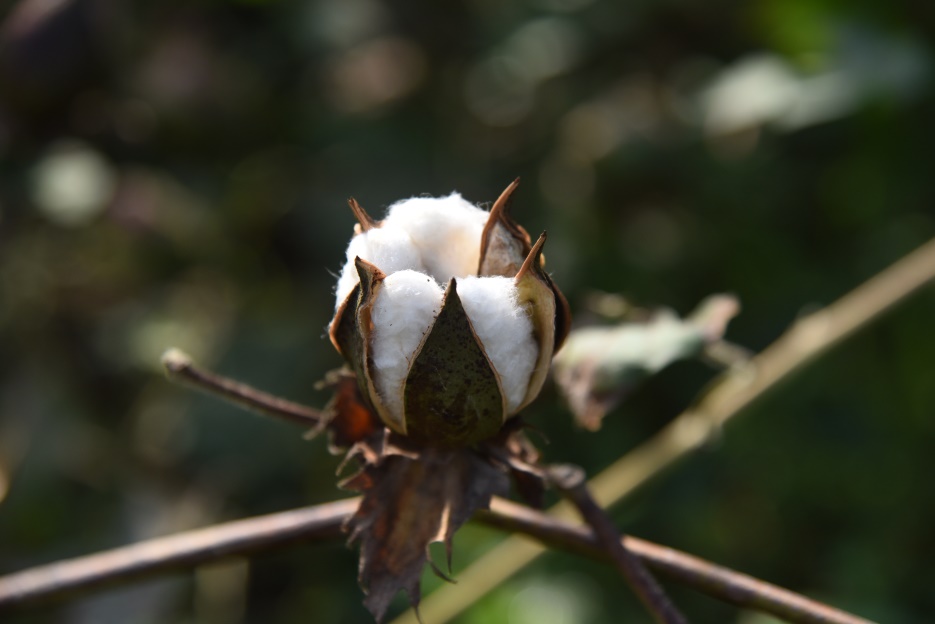 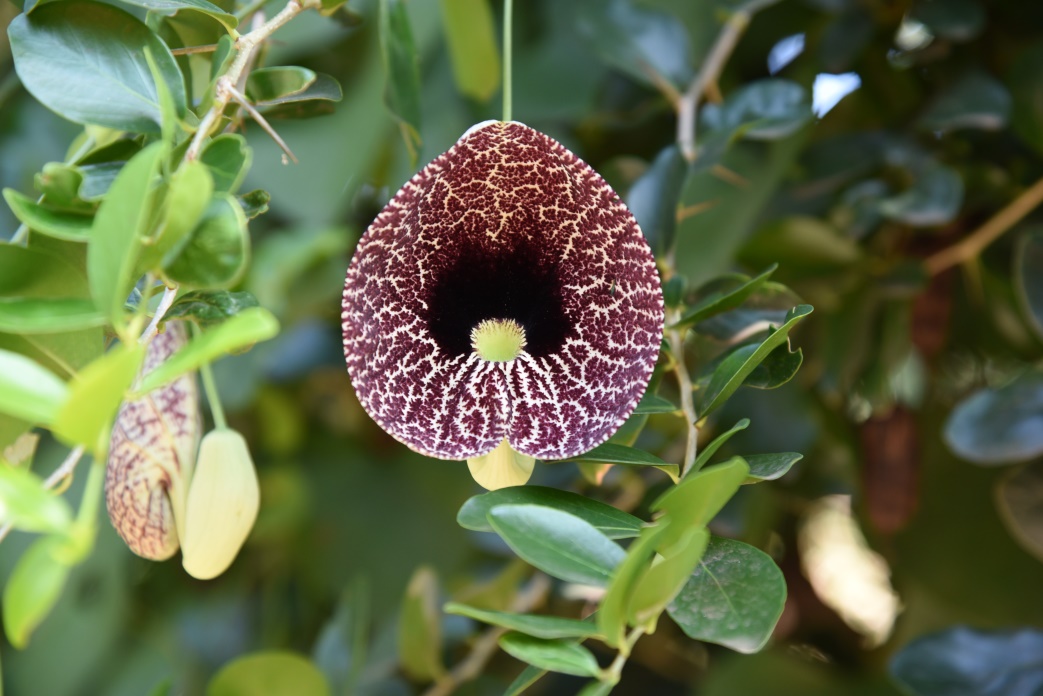 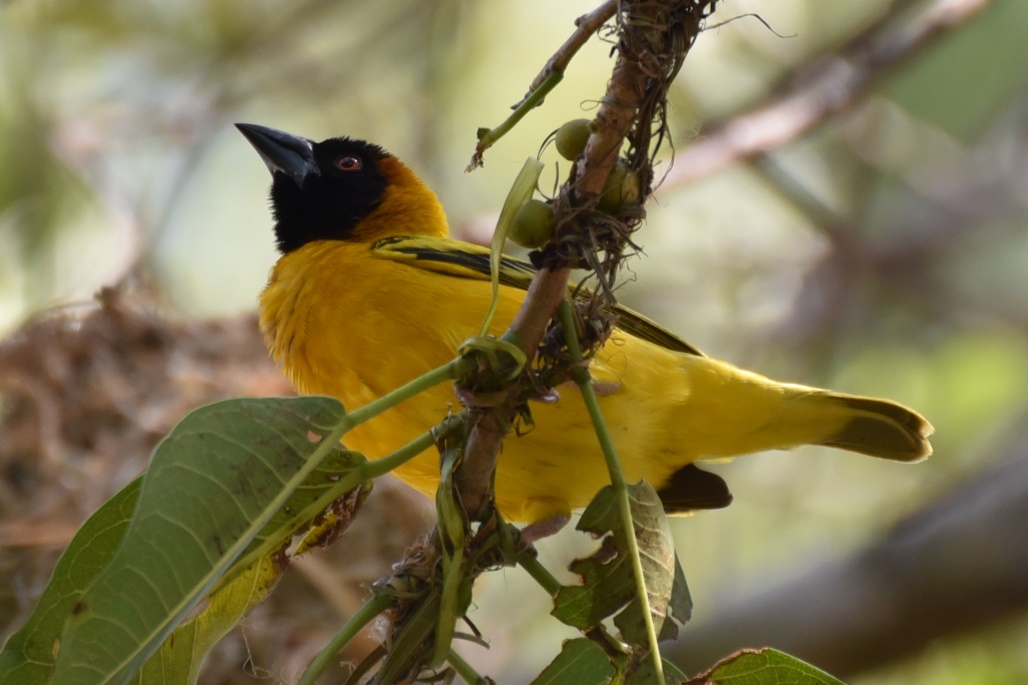 Murchisonfalls Nationalpark Uganda
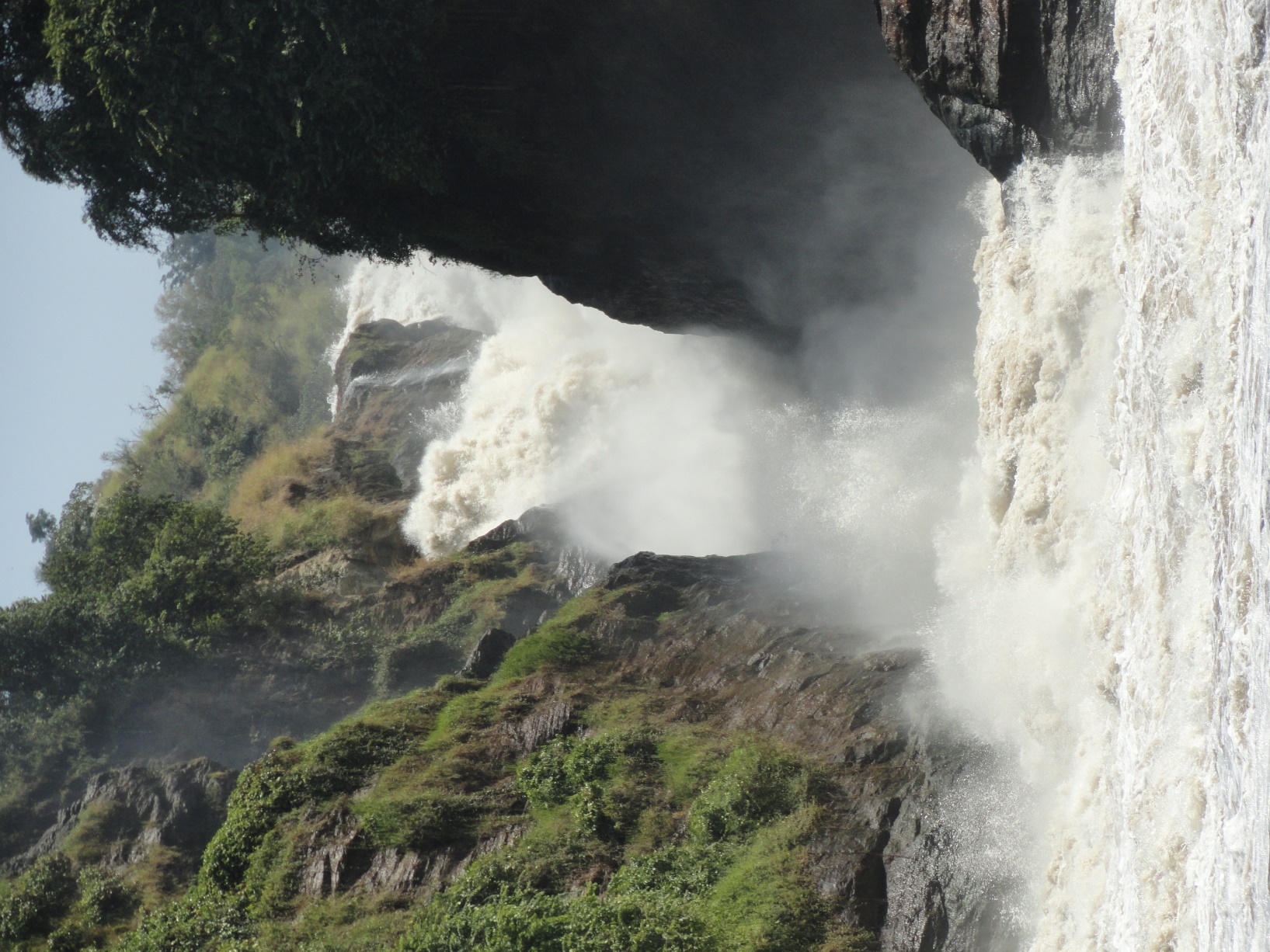 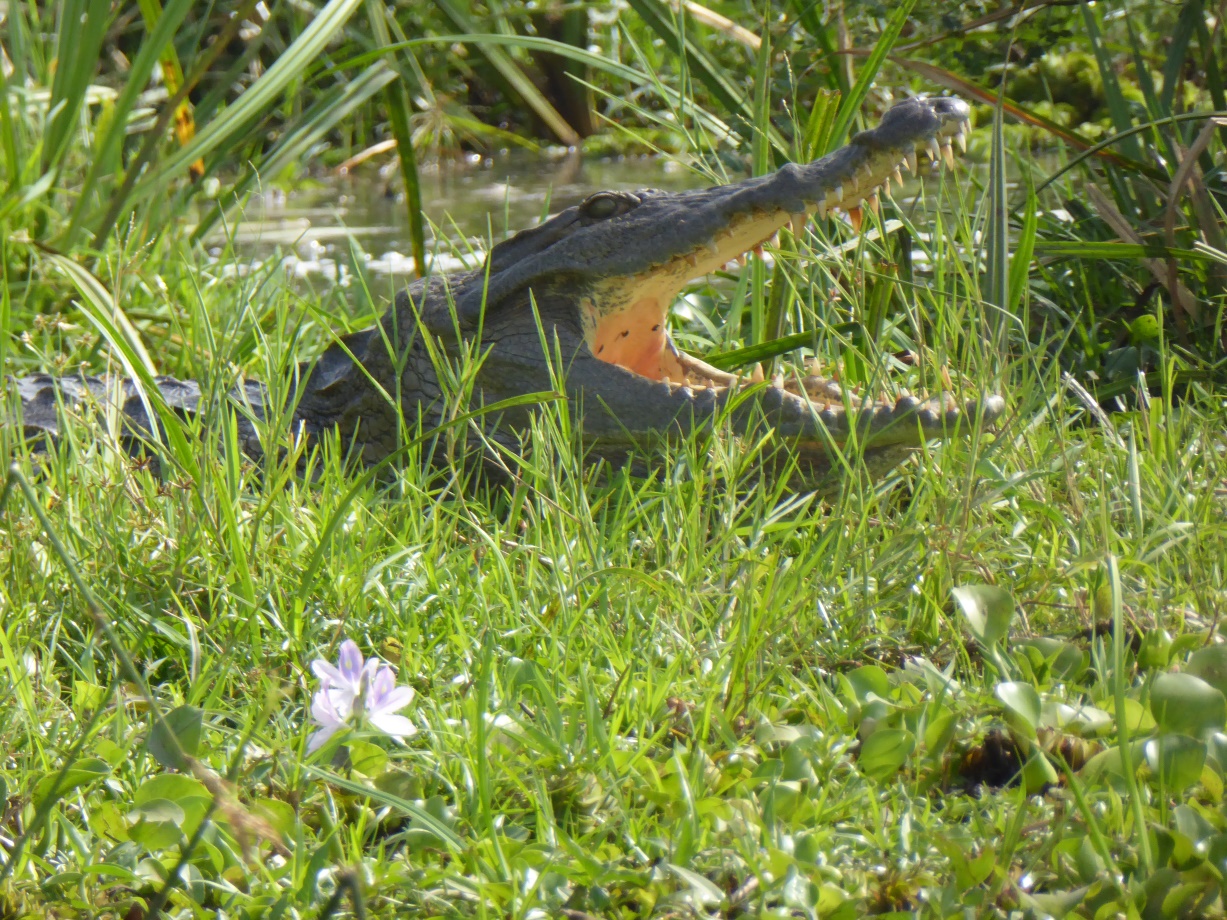 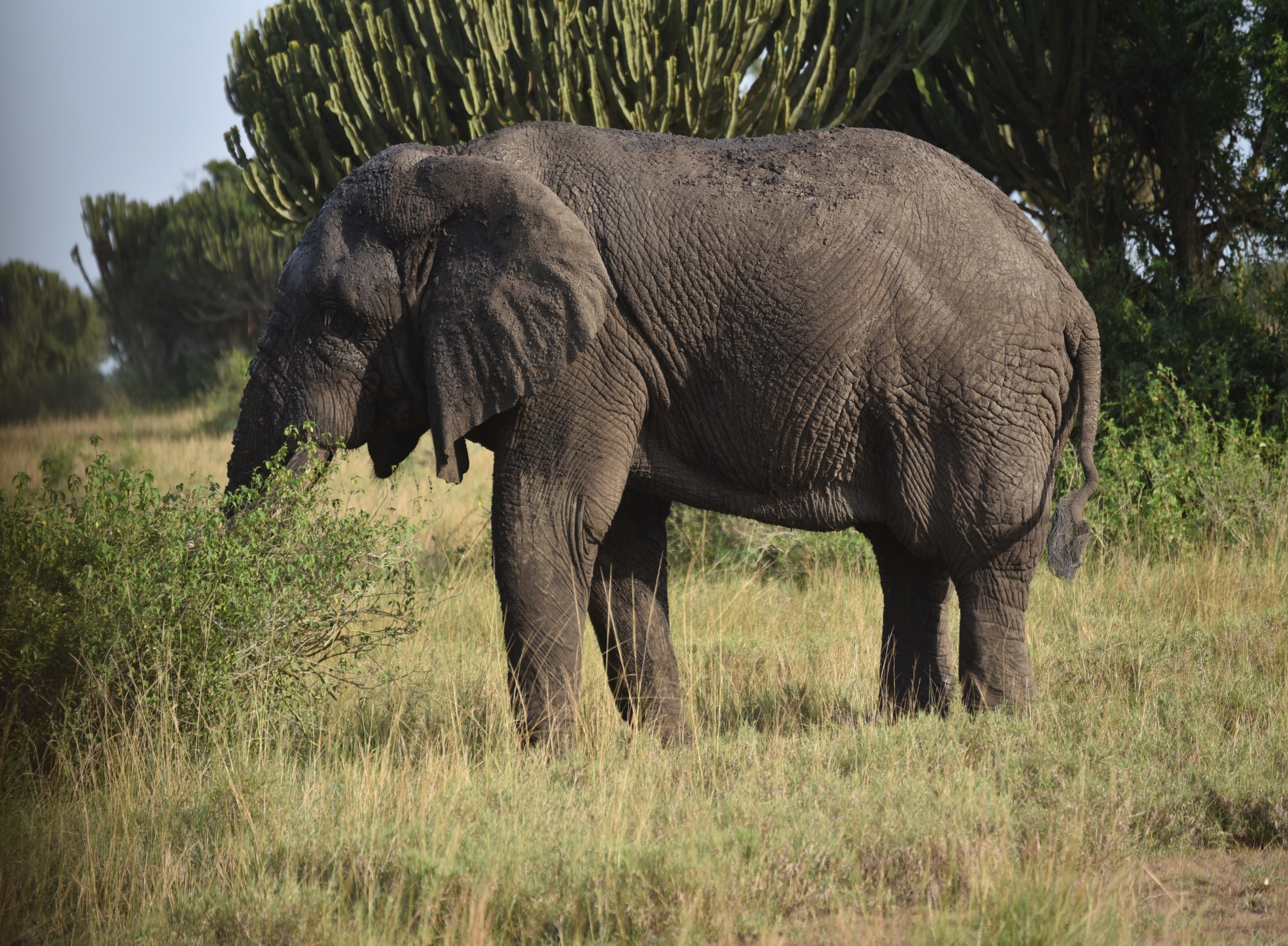 Karamoja
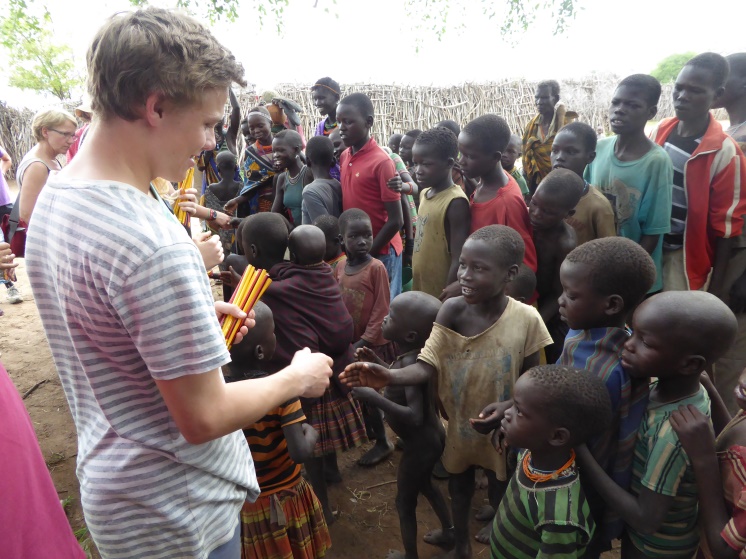 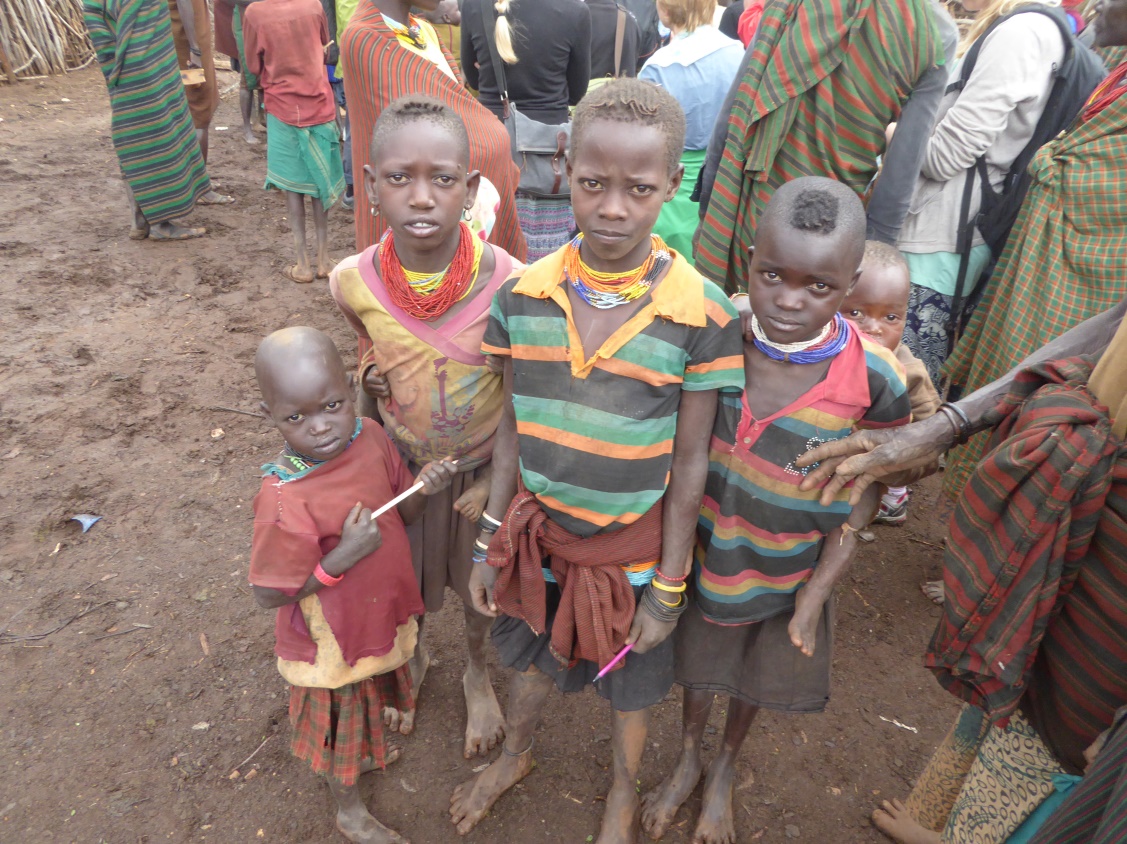 Karamoja
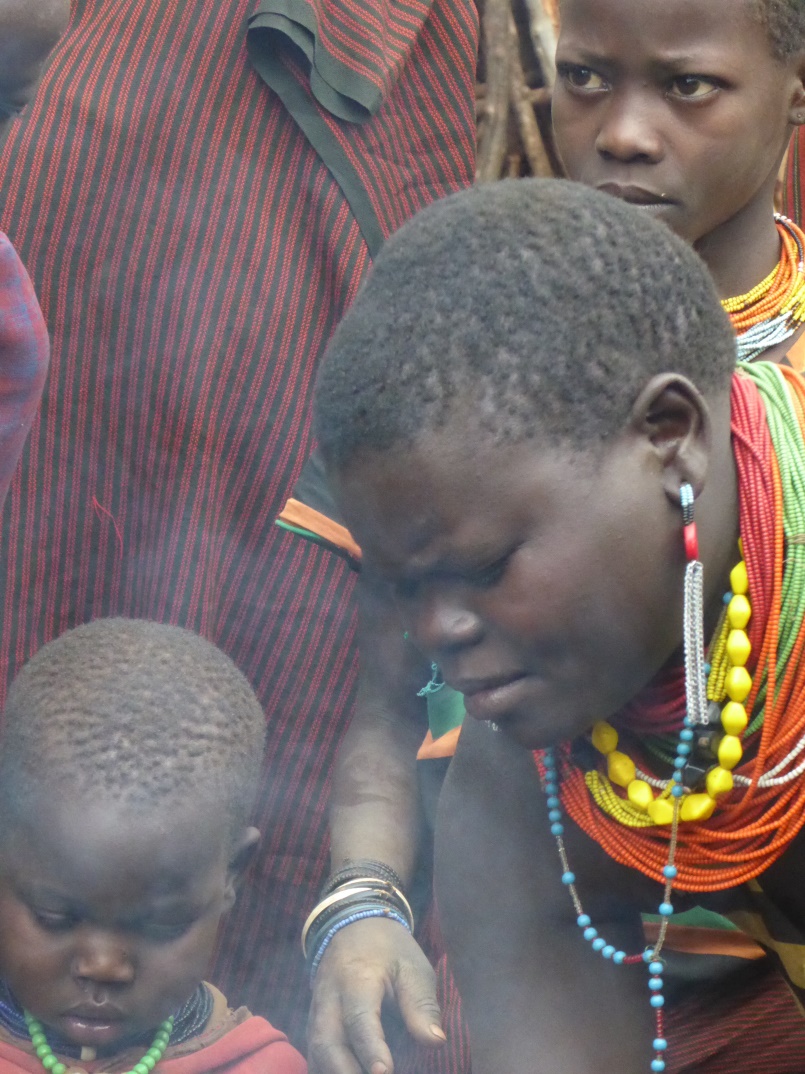 Uganda erleben…
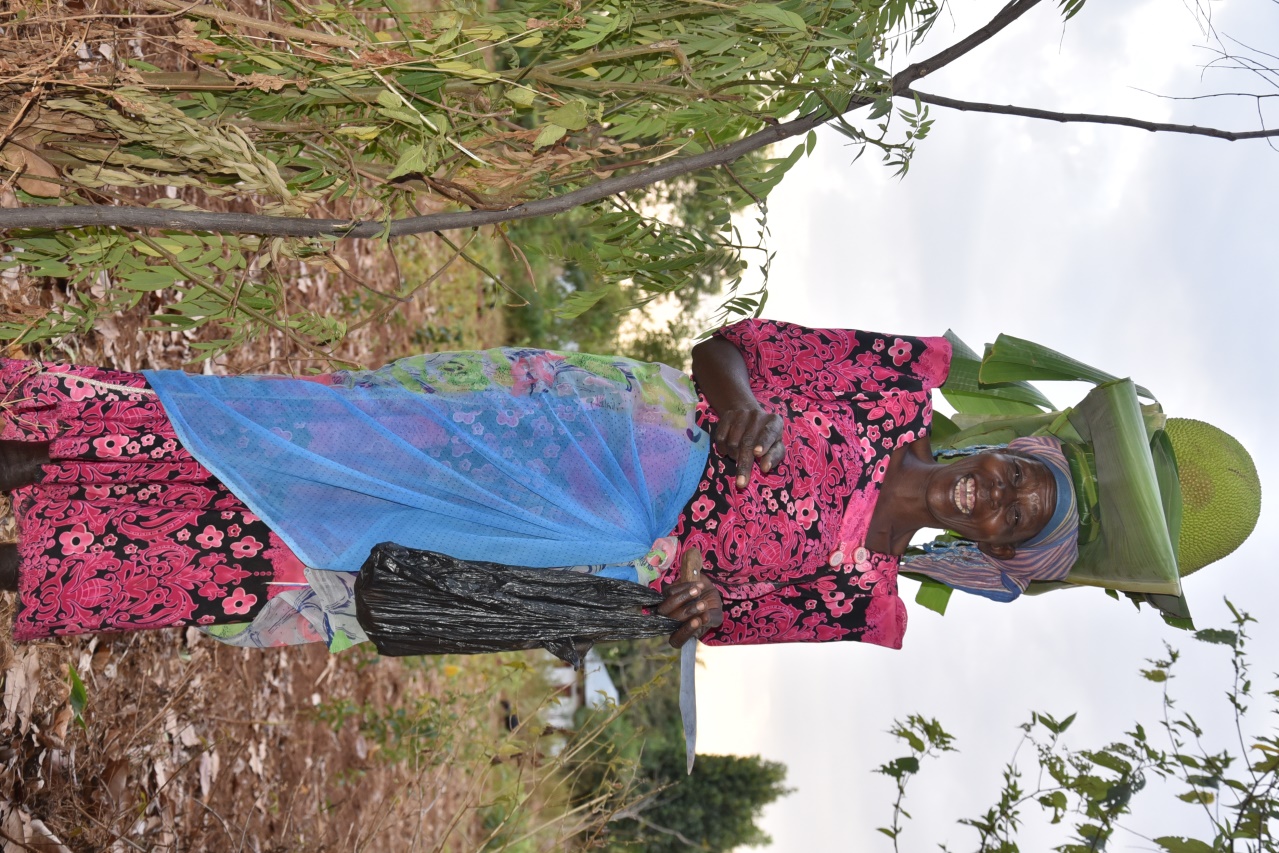 Trecking auf Ugandas Berge
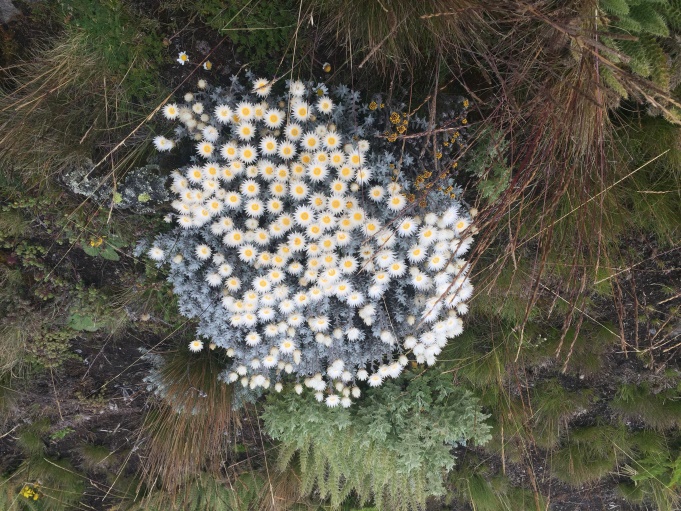 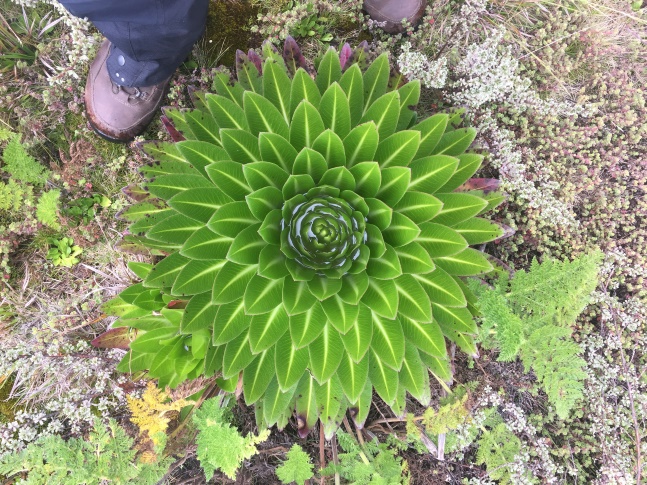 Mount Elgon 4.321 m hoch
Mithelfen erlaubt, Fair-Trade Reise Uganda
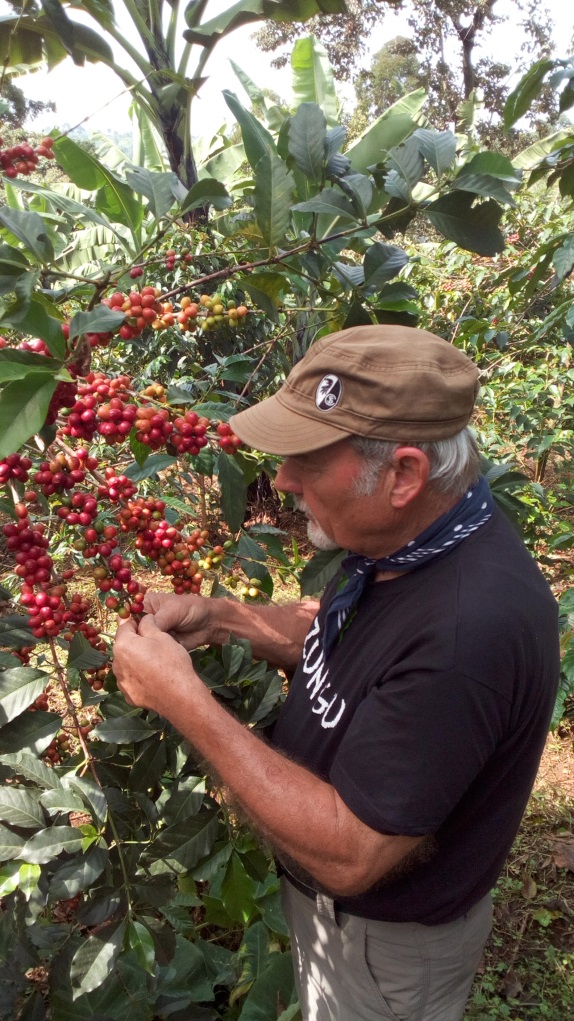 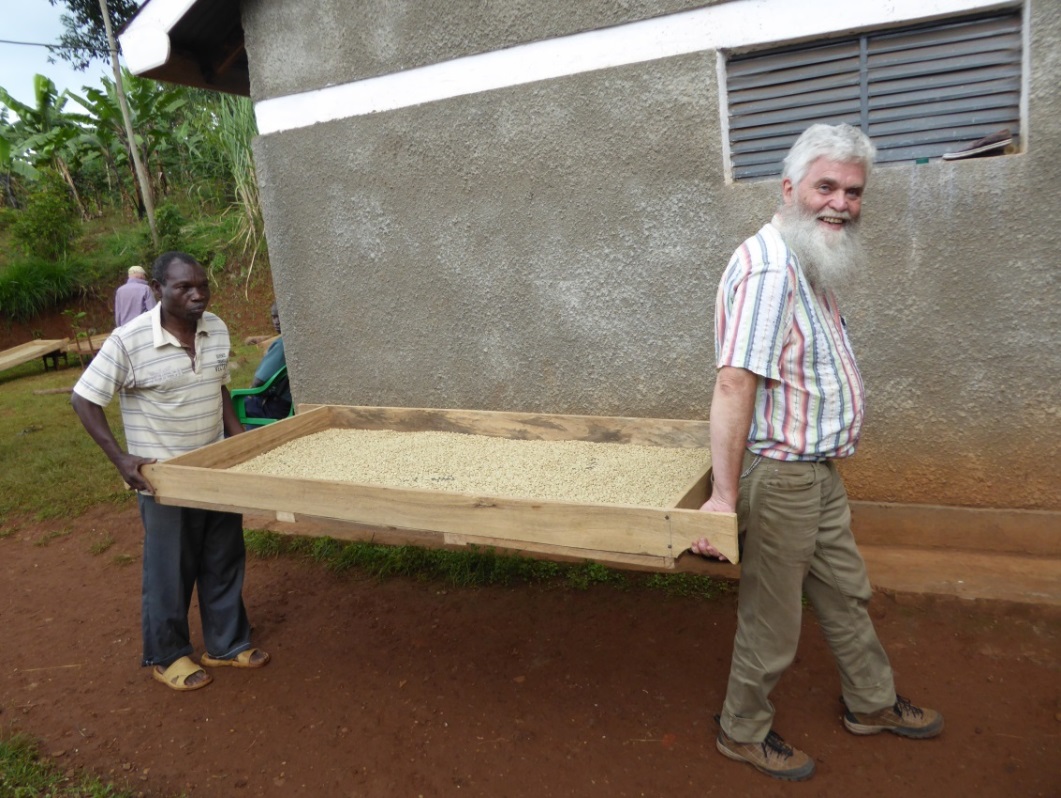 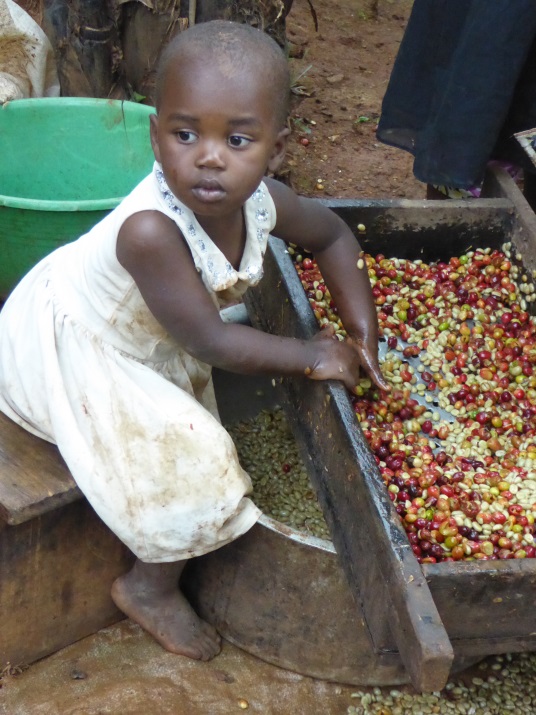 Nov 2019: Noch Plätze frei für die 4. Fair-Tradereise nach Uganda
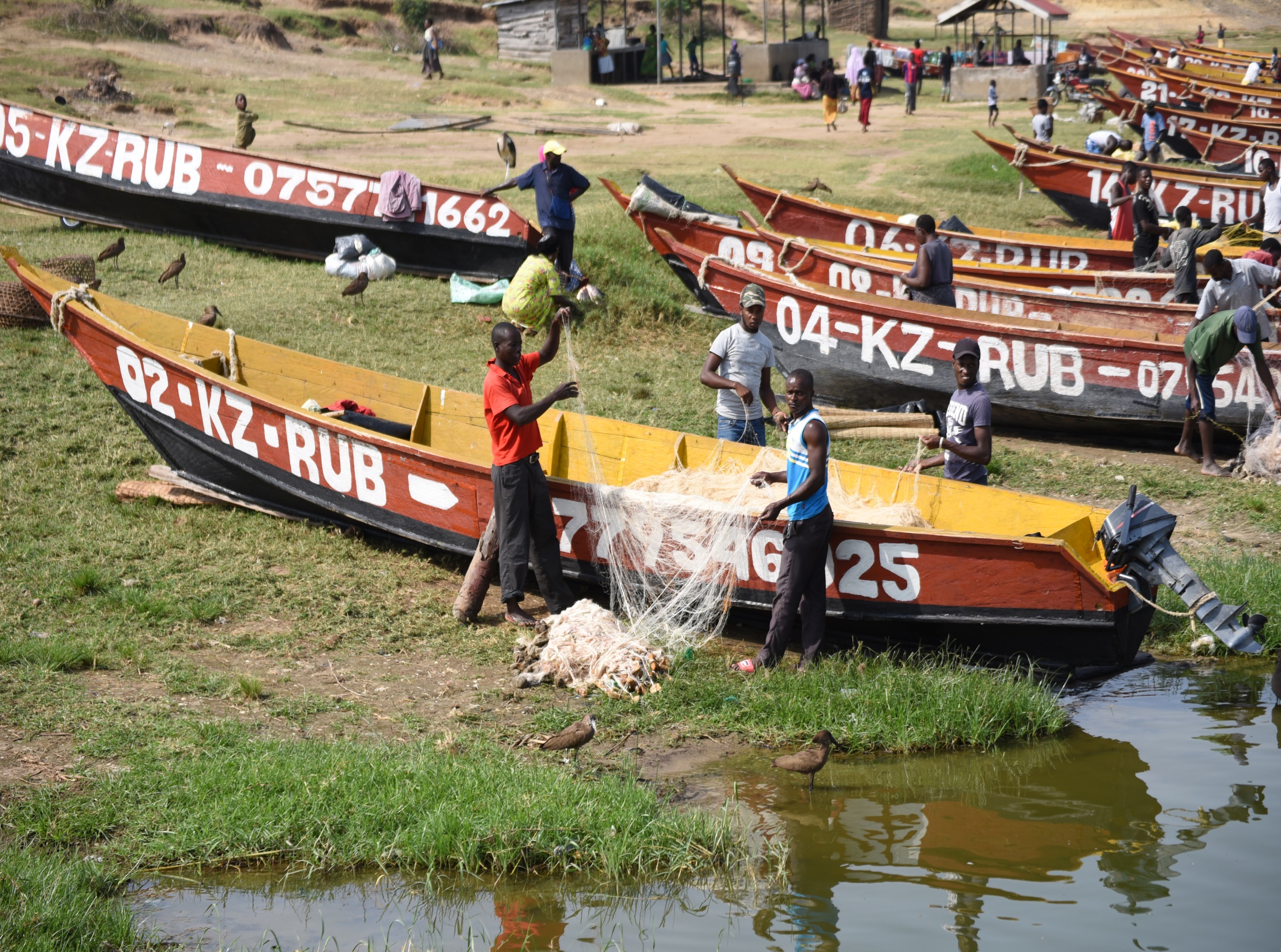 Bildung
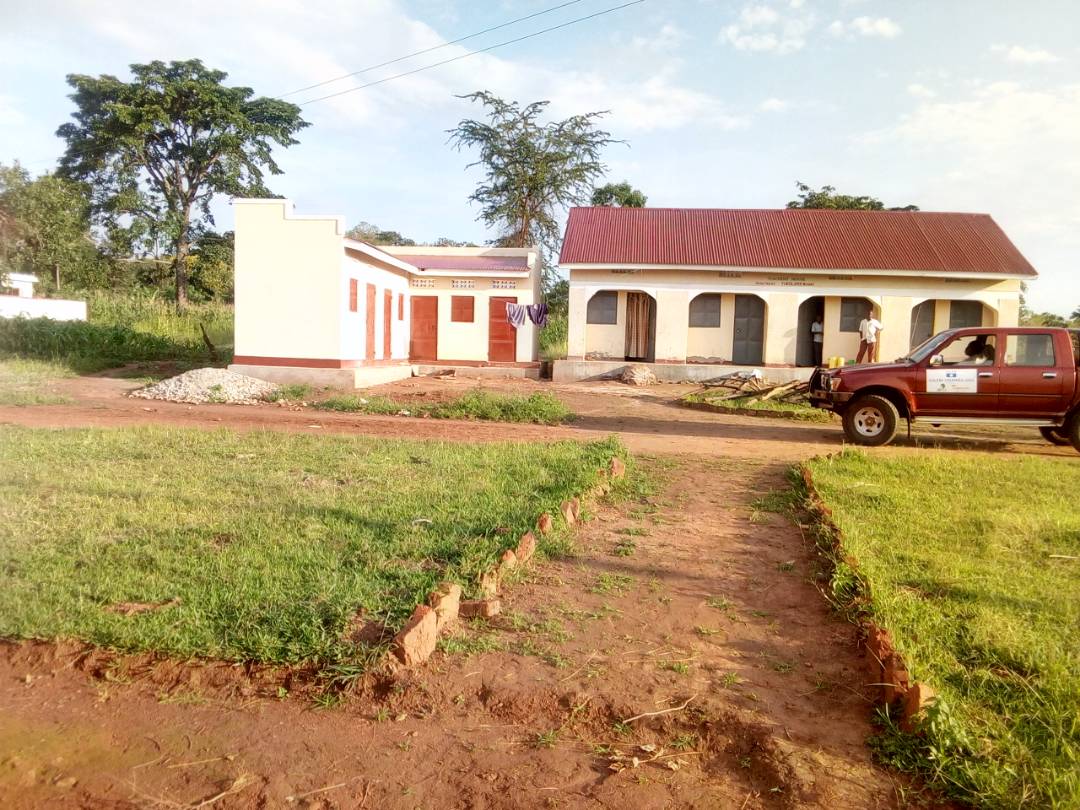 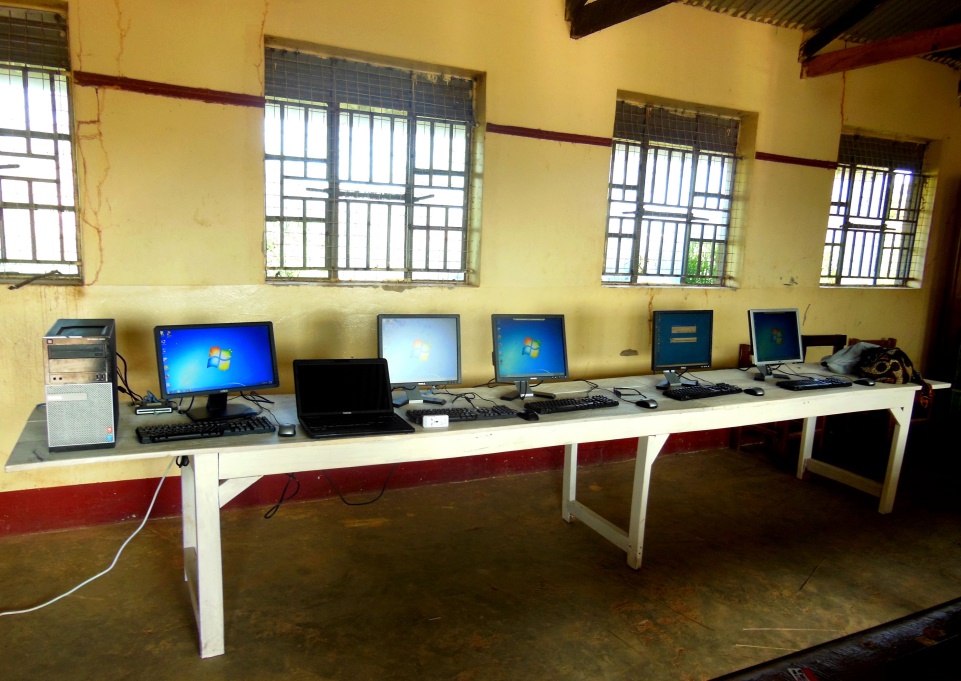 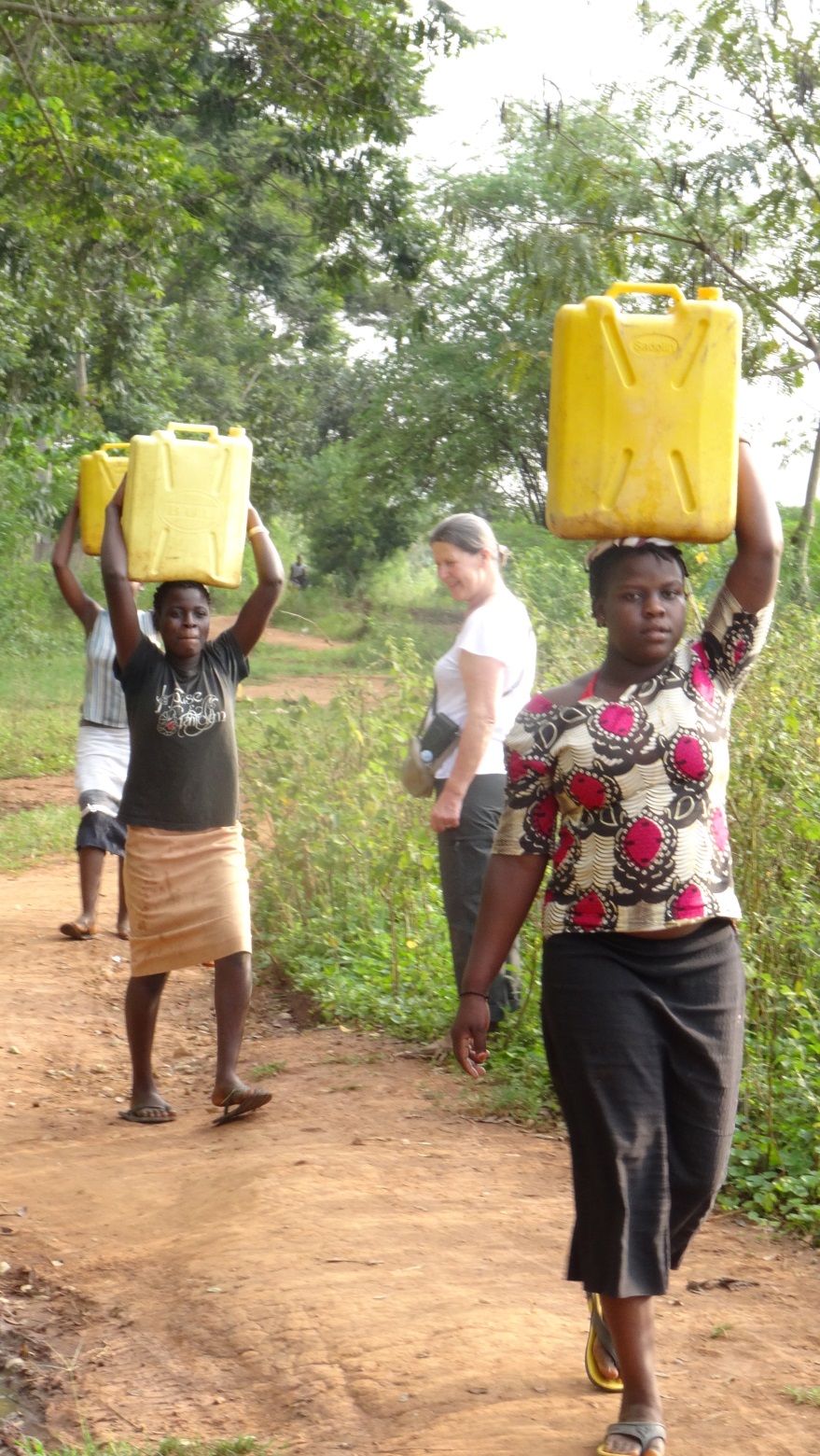 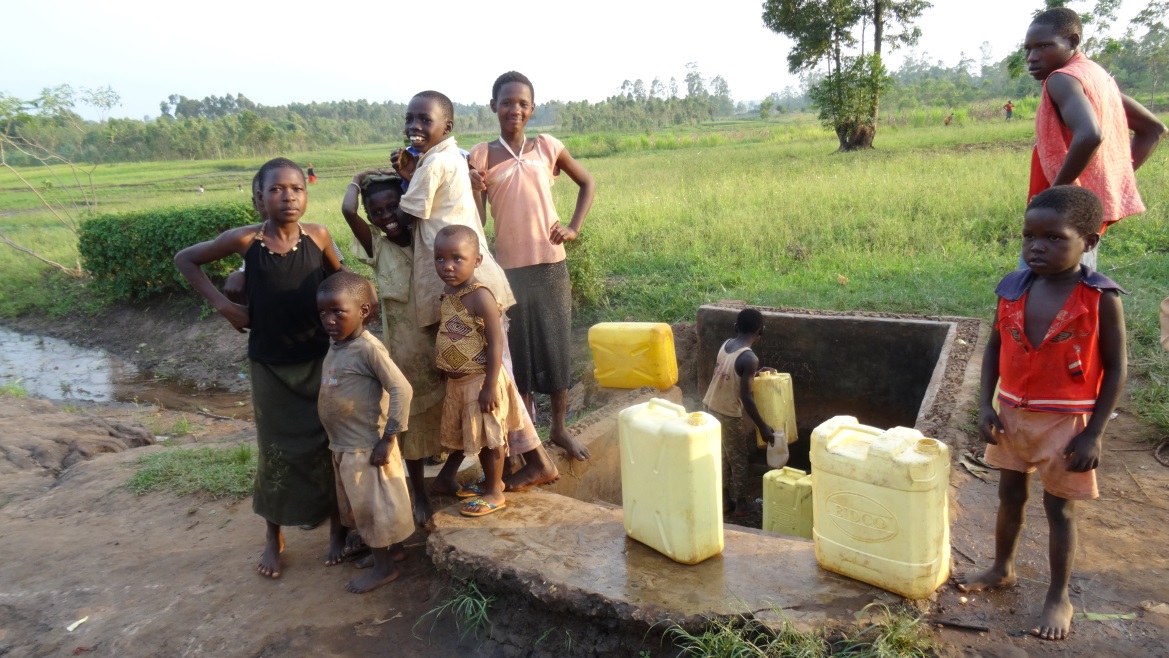 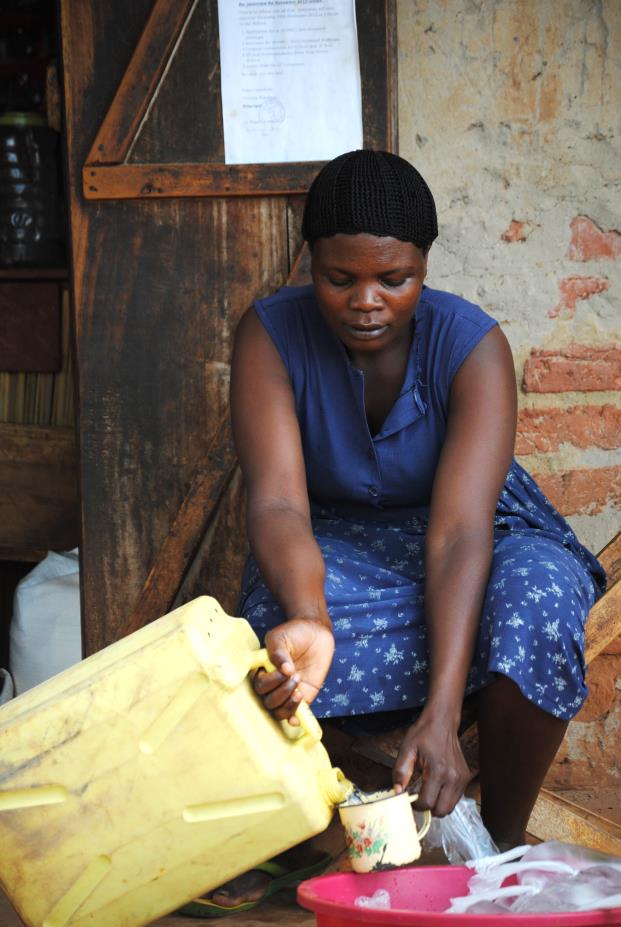 Wasser-
versorgung? 

Nur 75 % holen Wasser von sauberen Quellen, Wege!
Gesundheit
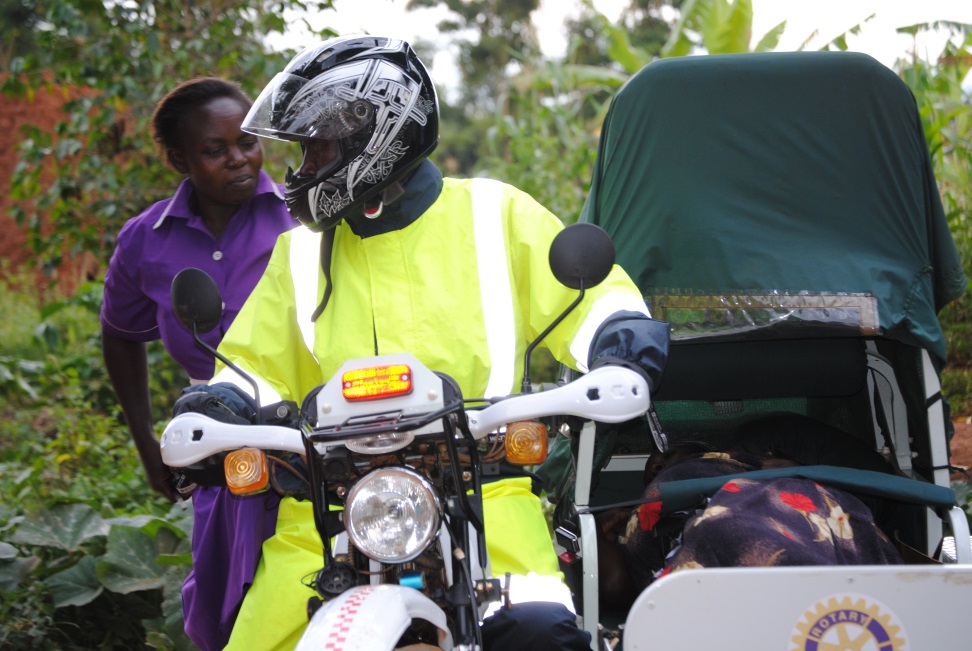 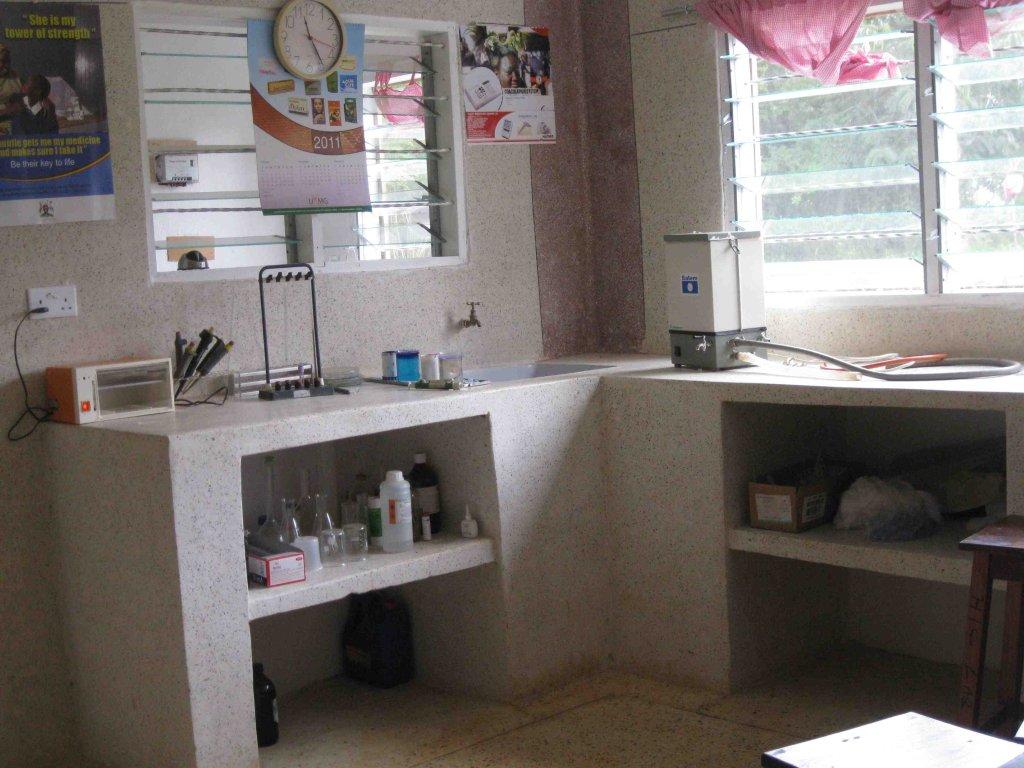 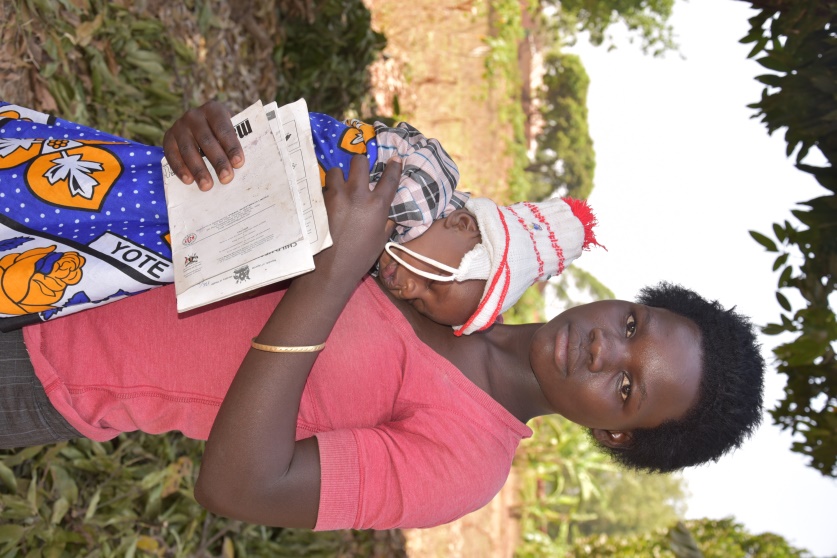 Einmal quer durch Afrika: Äthiopien
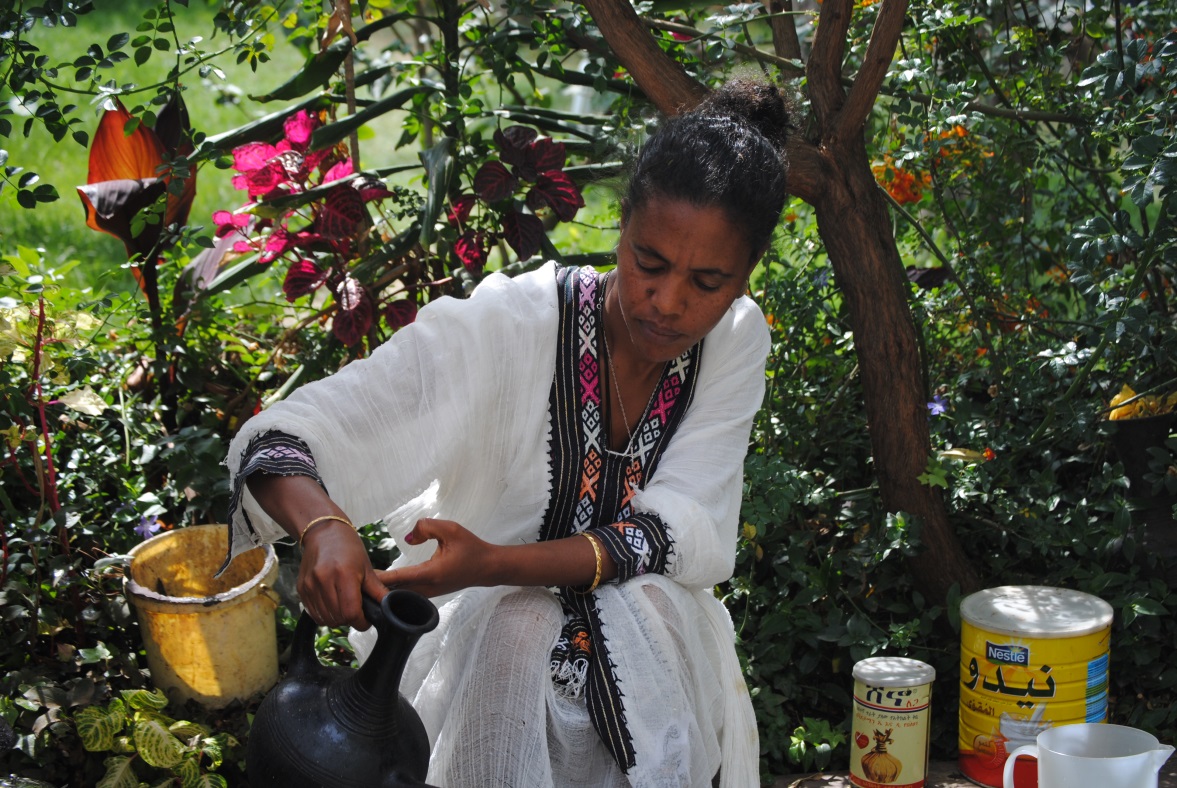 Wie profitieren die  „Kleinen Leute“?
Kaffee –Zeremonie
Esel-Association vermietet Tiere
Einmal quer durch Afrika: Äthiopien
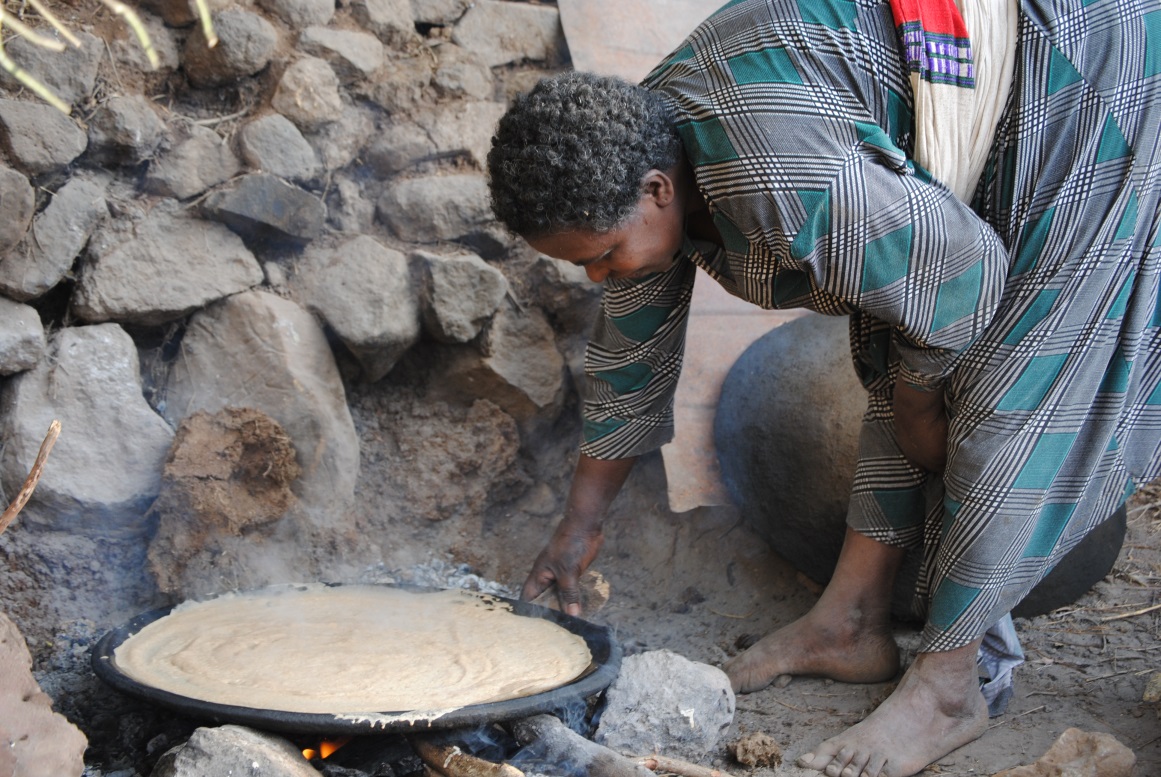 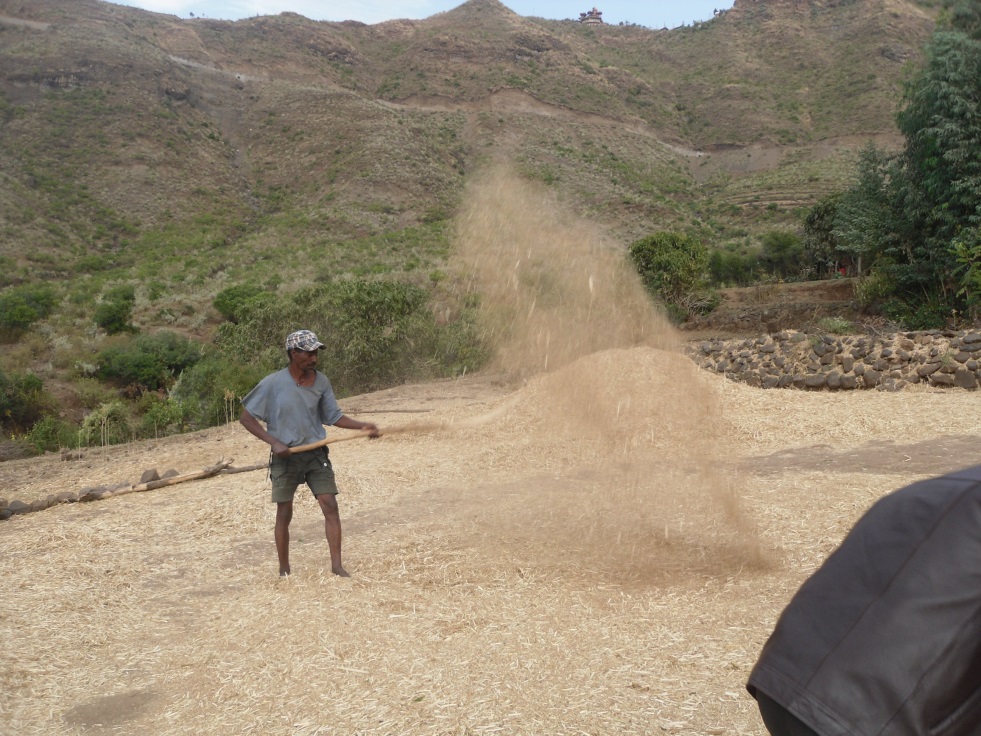 Die meisten Äthiopier überleben als Bauern auf dem kargen Land. Dank Besucher konnte die Familie ein weiteres Tier anschaffen.
Weltkulturerbe  - jahrhundertealte Hochkultur Felsenkirchen von Lalibela,
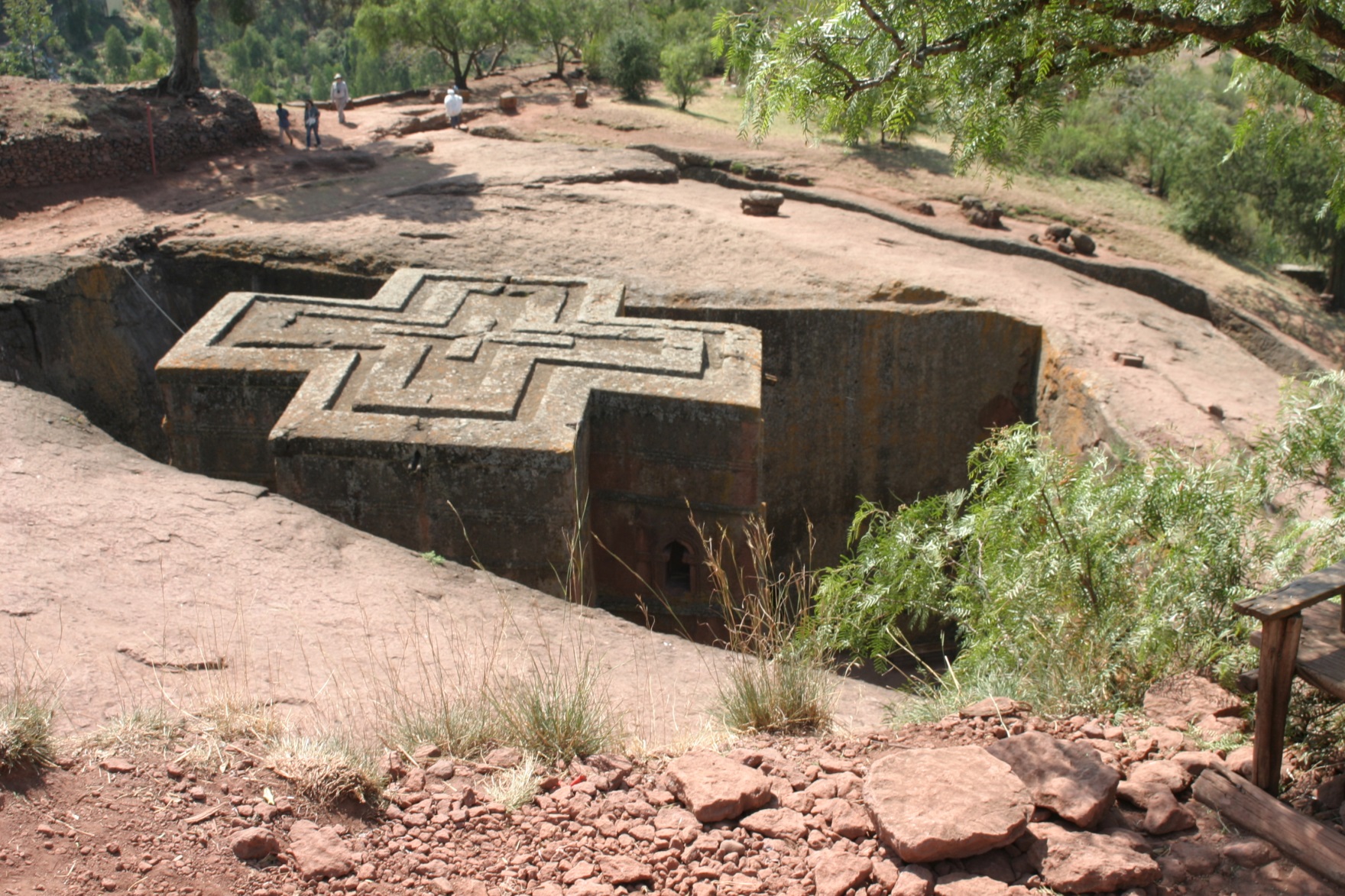 Togo: Landschaften
Höchster Berg: Mount Agou mit 986 m 
Großteil: Savanne
Erosion: jährlich verschwinden 10 m Land, ein Grund: Sandabbau (Region Anecho)
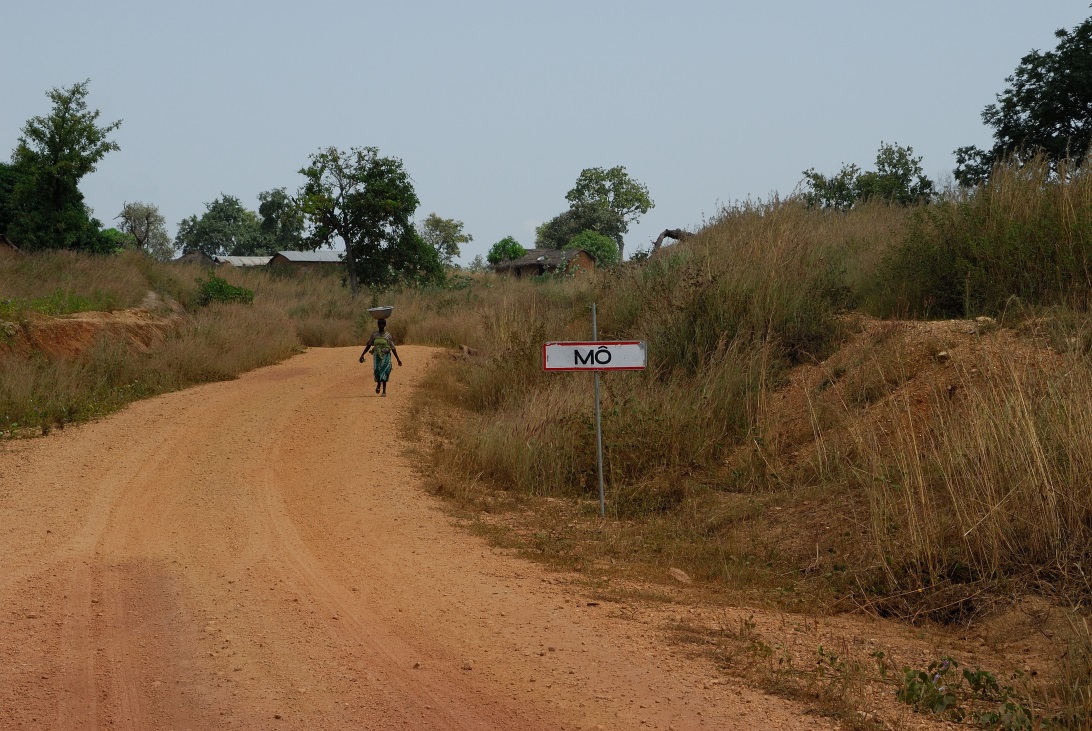 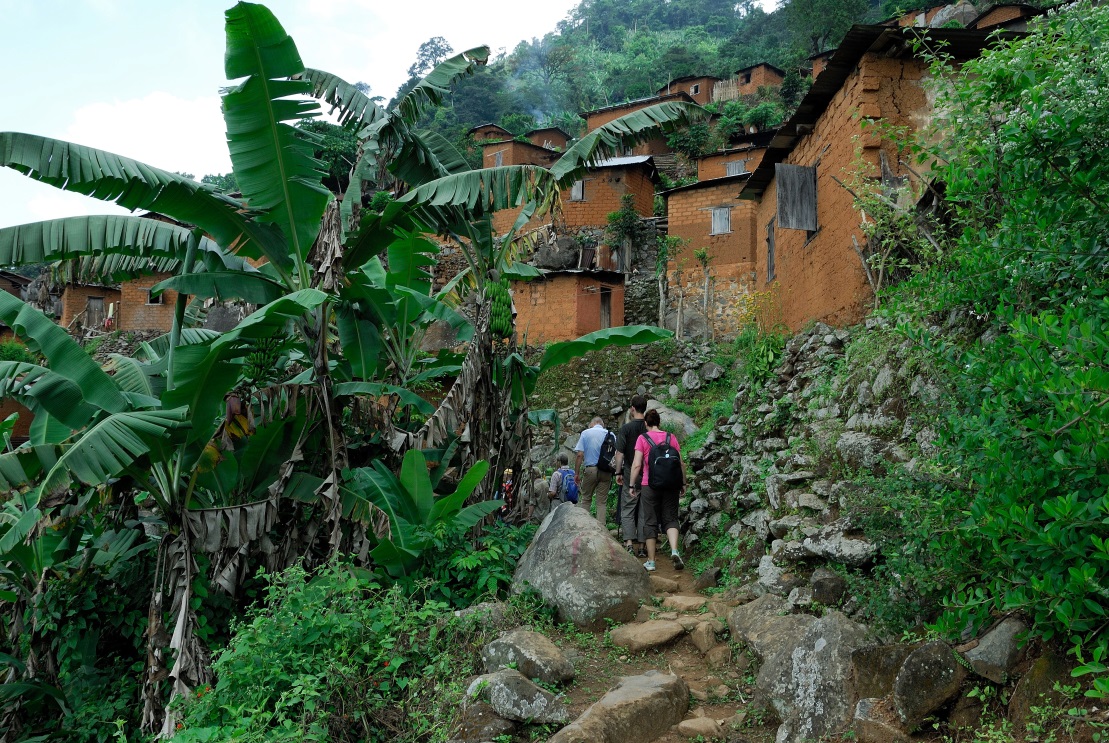 Topografie Togos © Sadalmelik (public domain)
Einmal quer durch Afrika: Togo
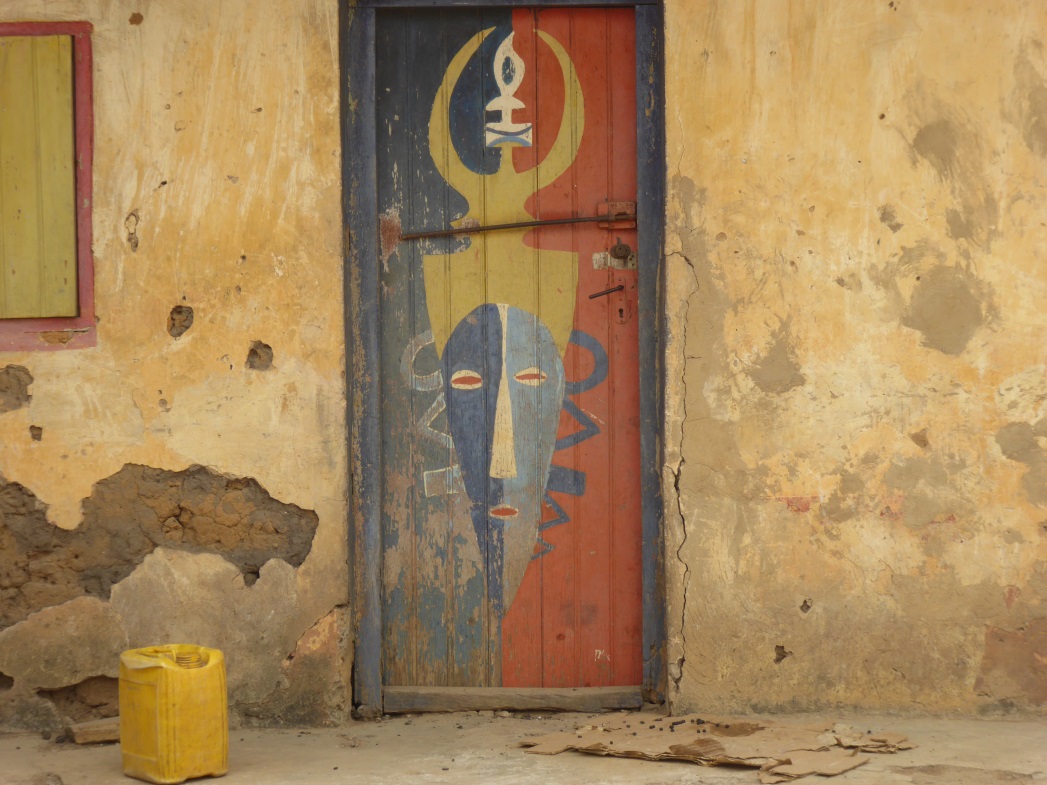 Togo ist im Norden extrem trocken; ein Togoer wagt es: Mustergarten für die Bevölkerung, sogar Papayas, Kakao etc. wachsen.
Eigentlich liegen in Togo überall Plastiktüten etc. , doch hierher kommen Gäste, die Türen bemalt, kein Müll….
BegegnungTogo – Fufu stampfen
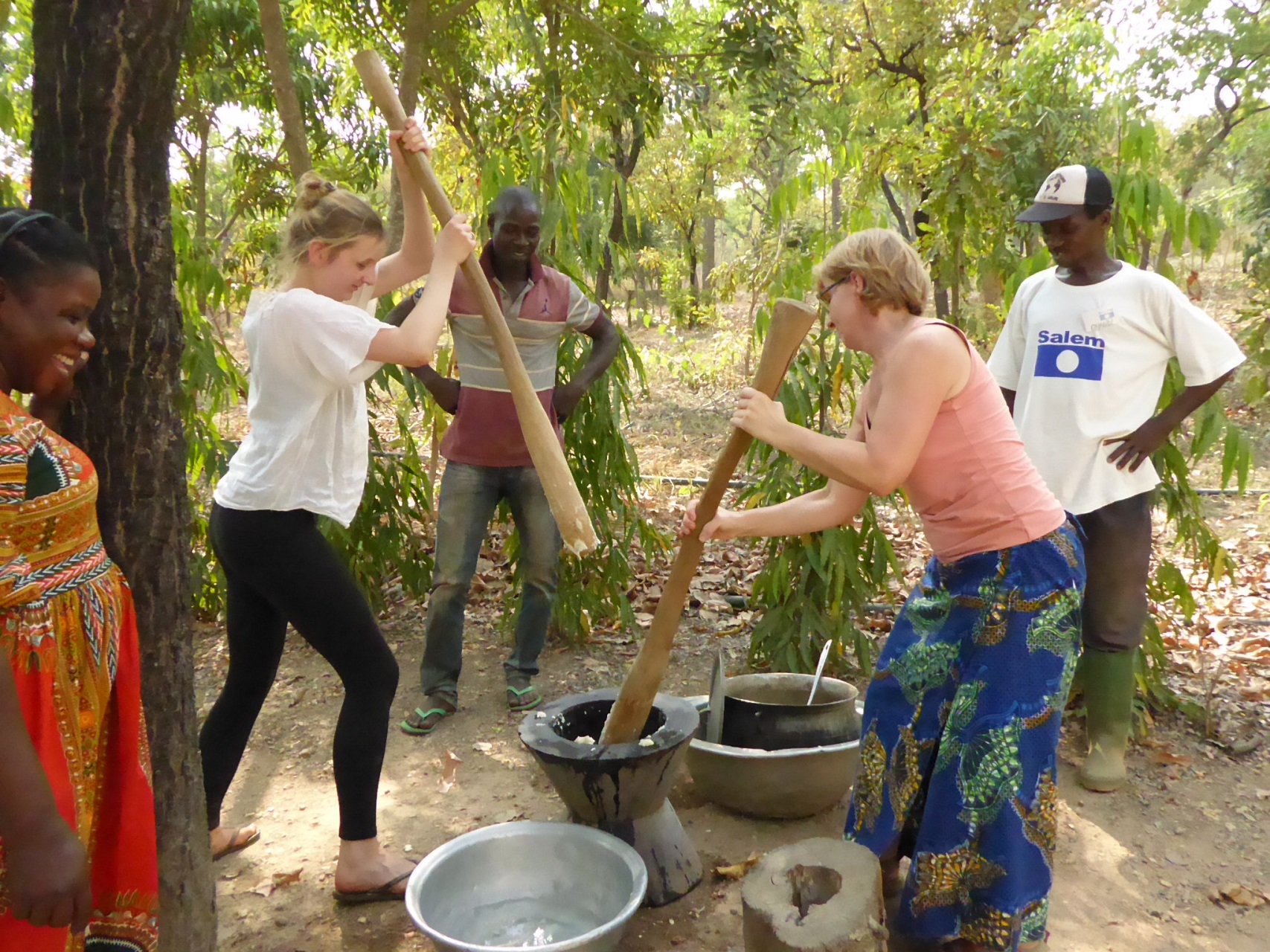 Die Agodeka Primarschule im Südwesten Togos
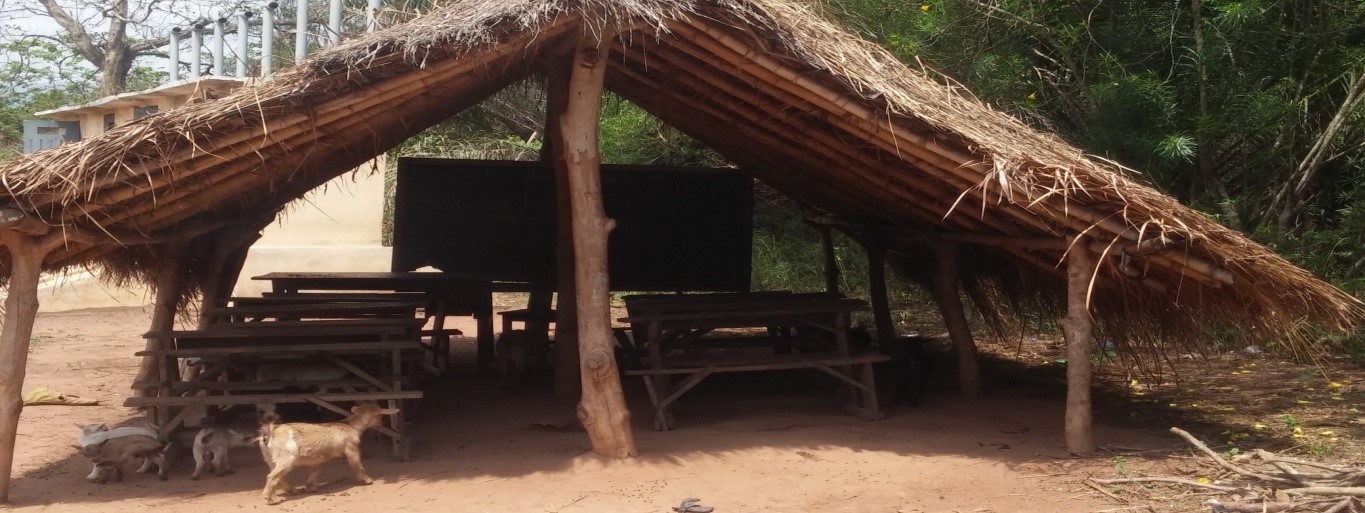 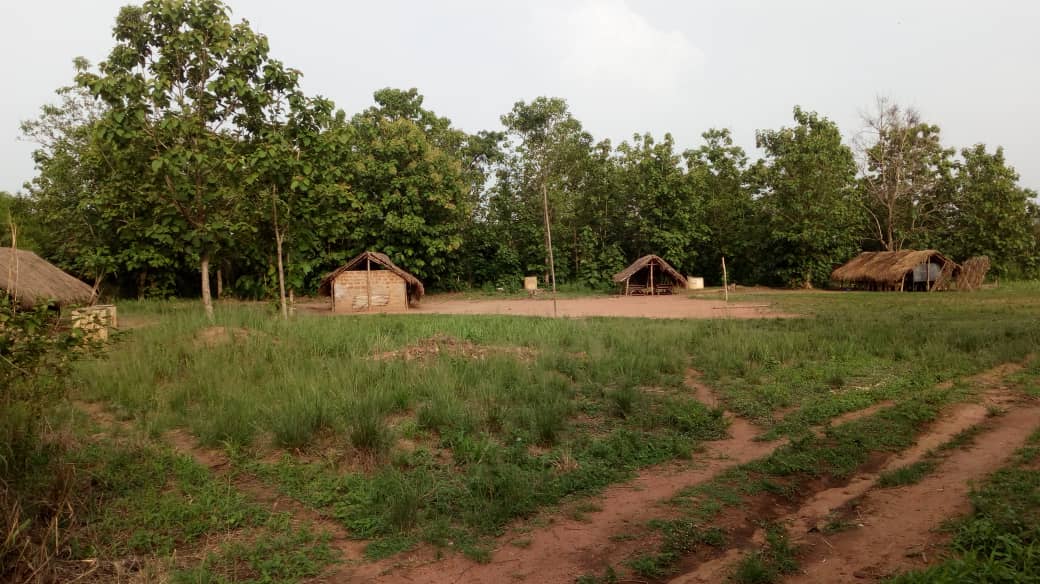 In 4 offenen Rundhütten wurden 121 Schüler der Klassen 1 bis 6 unterrichtet.
25
Es braucht ein ganzes Dorf um eine Schule zu bauen –
Kosten pro Klassenzimmer: ca. 4.000,-- Euro (x3)
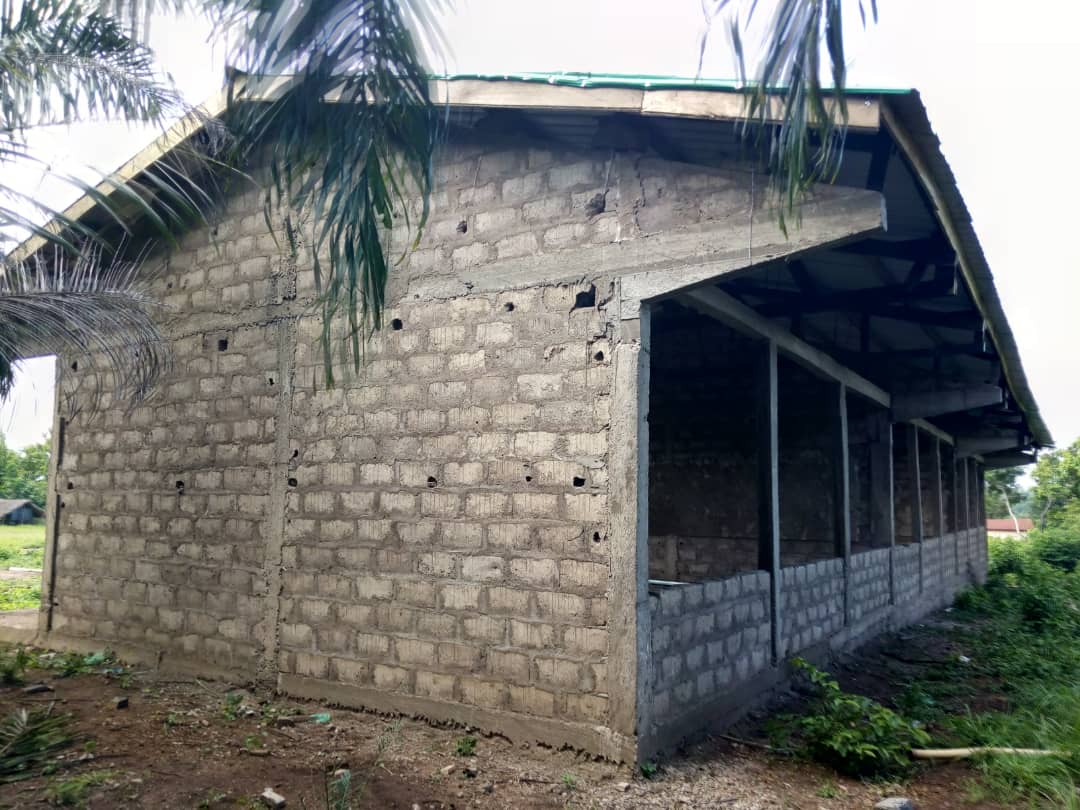 26
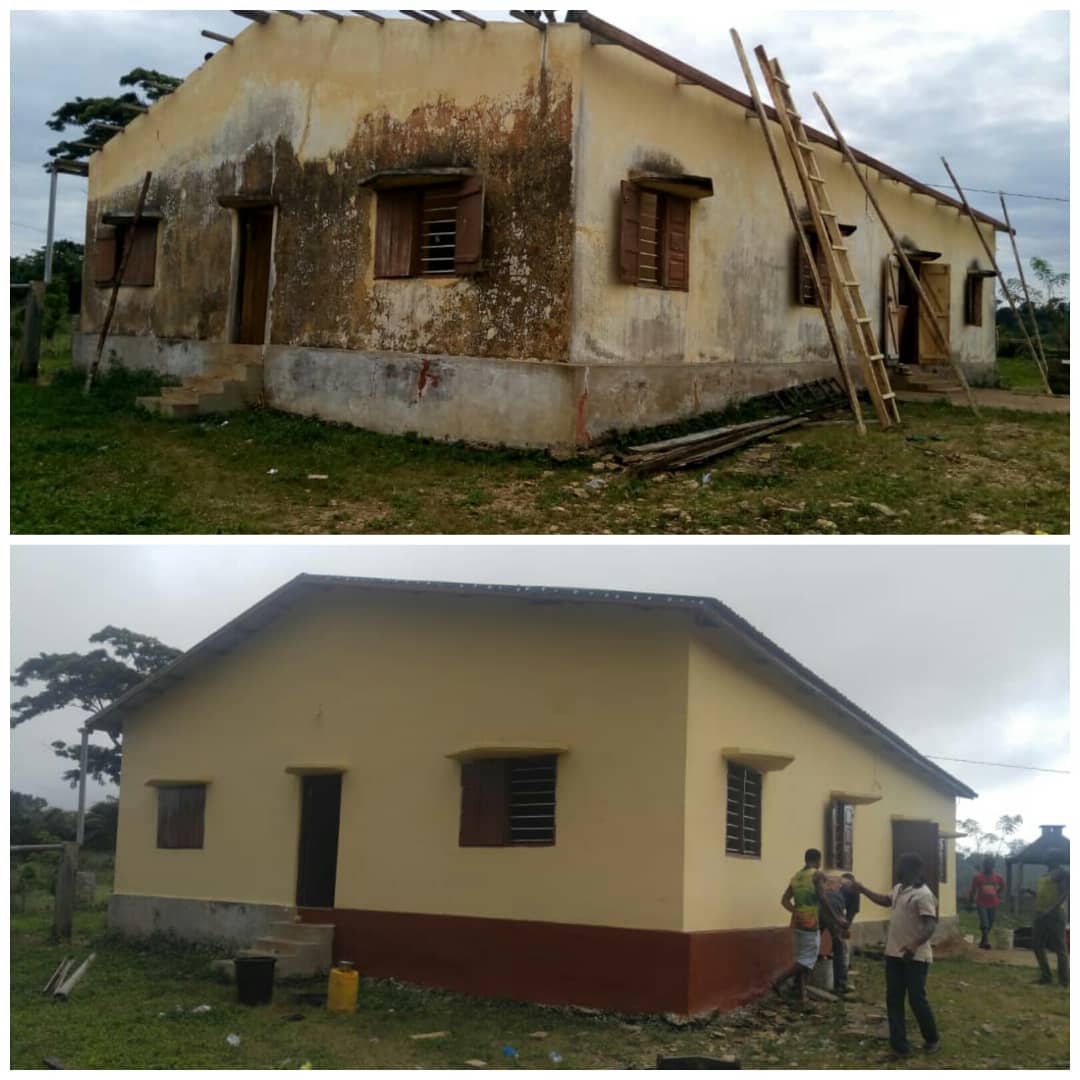 Krankenstation in Ndigbe, erbaut 1951, nach Sturm zerstört. 
Kosten für die Renovierung: 4.100,-- Euro
27
Perspektiven für Afrika
Politischer Wille -
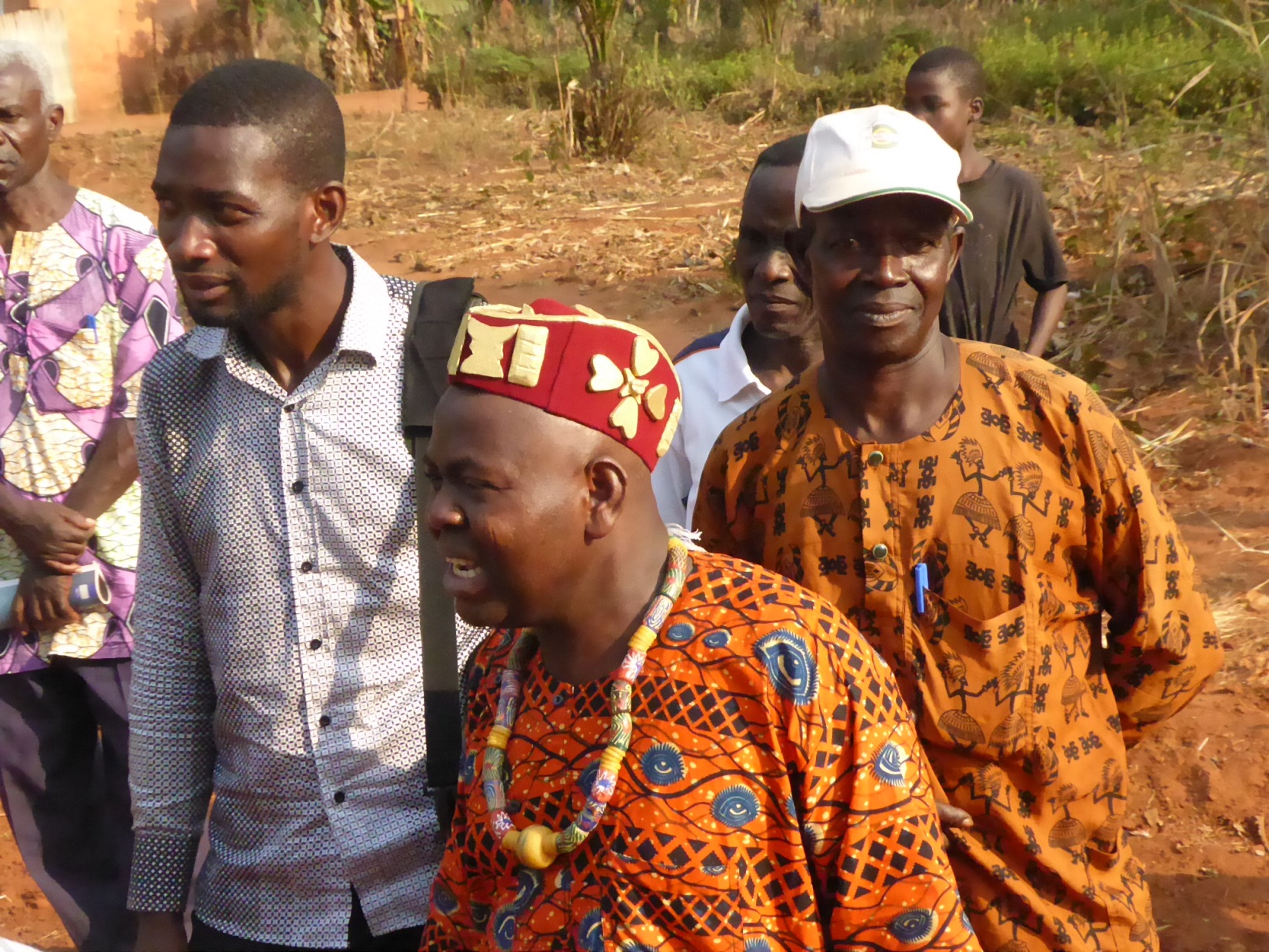 Projektbesuch in Togo im Jan. 2017. Dorfchefs und Vertreter der der Behörde zeigen sich interessiert und kooperativ
Malawi - Lilongwe
Wandern
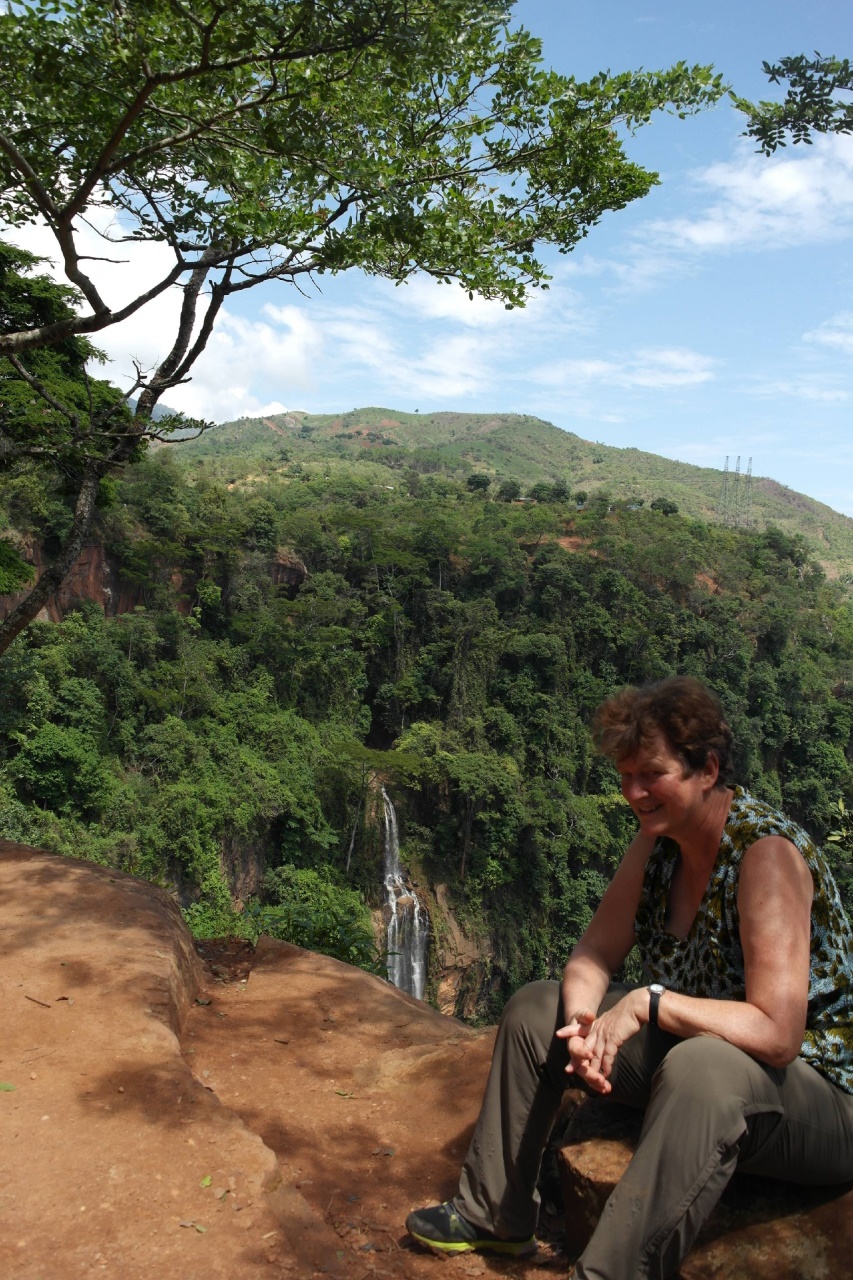 Relaxen
Malawi
Große Mädchen
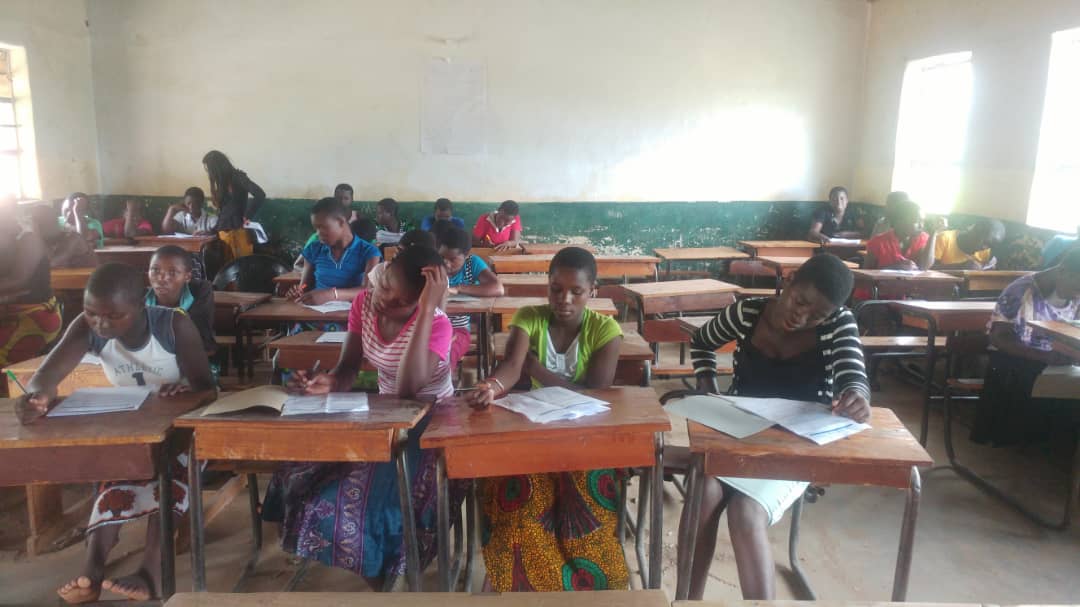 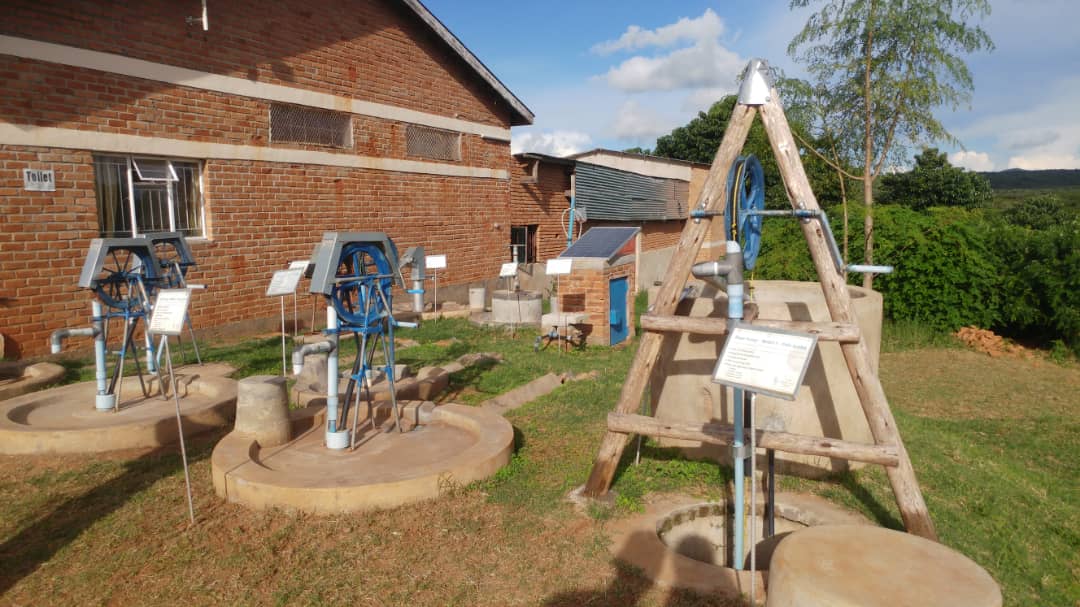 Projekte besuchen
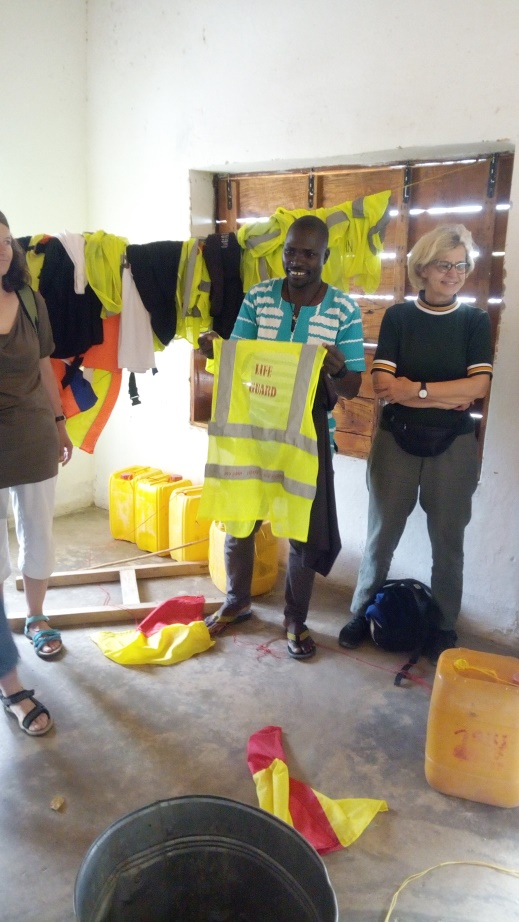 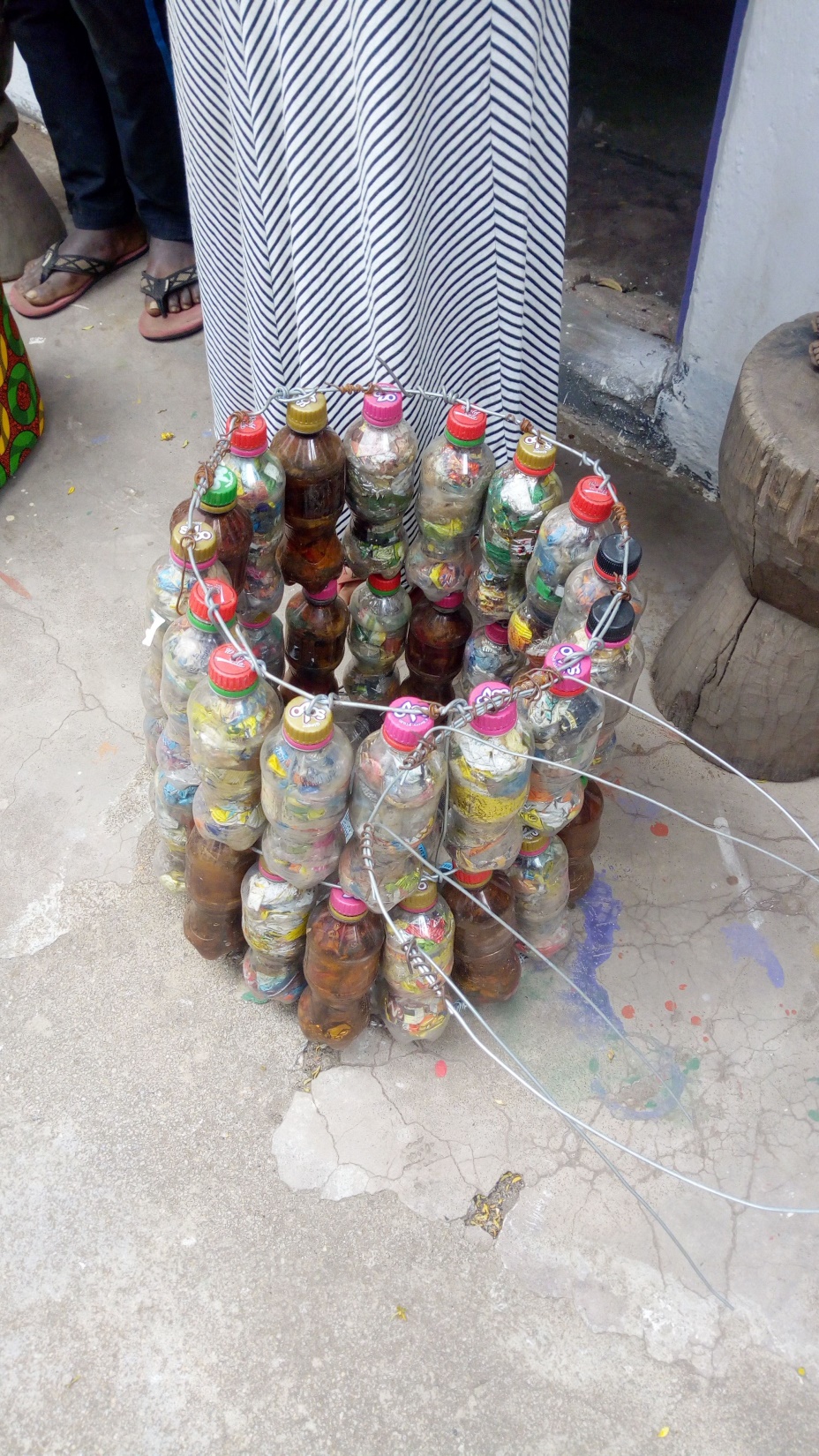 Malawi
Welcome in Afrika- Uganda, Äthiopien, Togo, Malawi….!
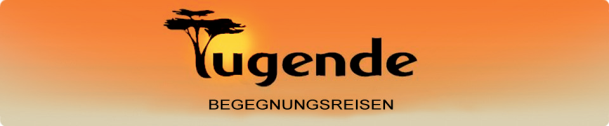 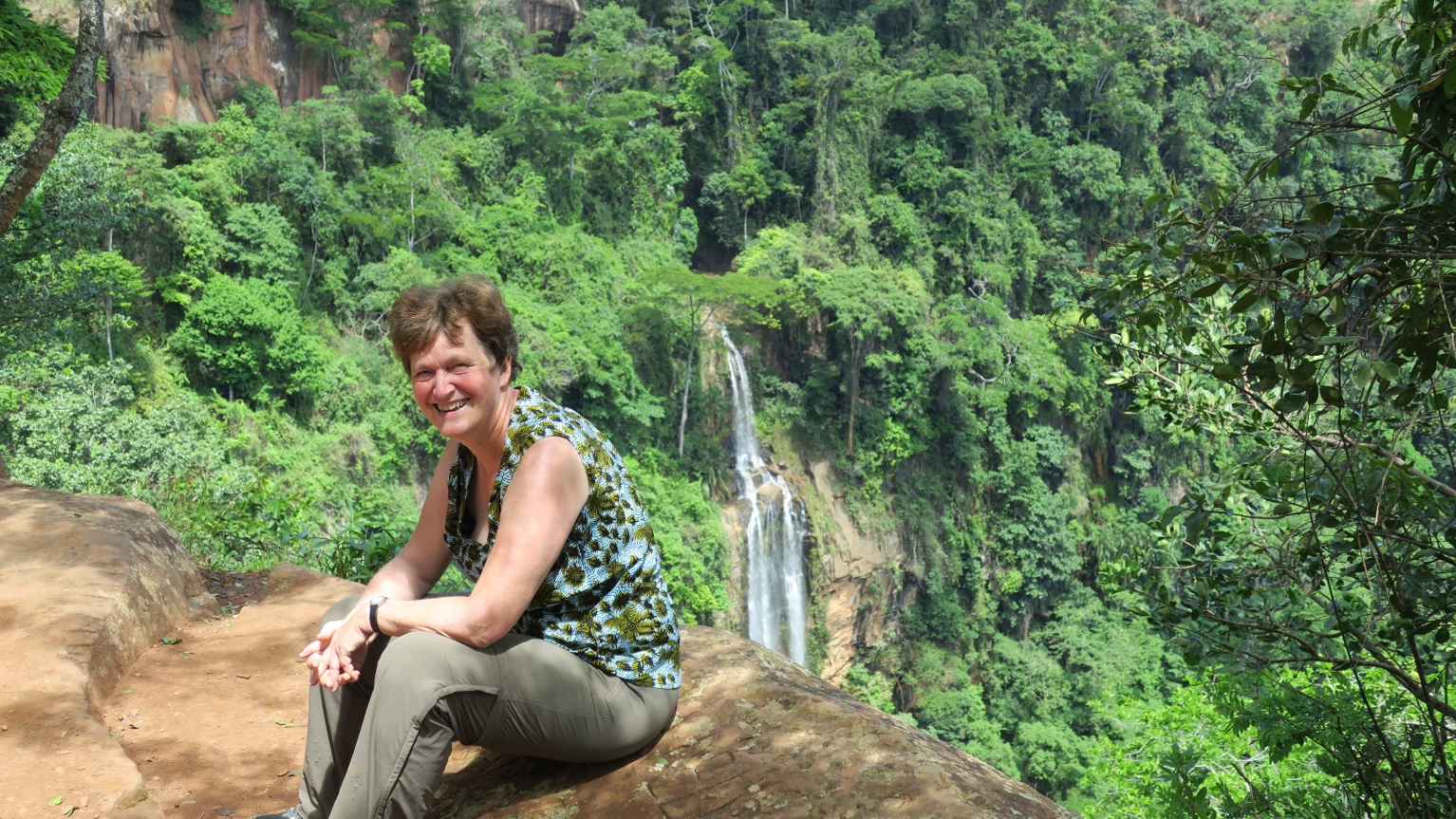 Hilfe zur Selbsthilfe mit Tukolere Wamu
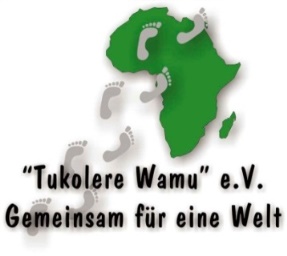